Presentation template
This resource has been produced by the Aged Care Quality and Safety Commission and includes up-to-date information at the time of release. It is the responsibility of the provider to ensure any information added to this document prior to and during training delivery is accurate.  
This resource is intended for internal use by aged care providers and is made available for non-commercial use only. 
The Commission does not take responsibility for this document once modifications have been made and recommends providers monitor the digital guidance tool and ACQSC website prior to the implementation of the New Aged Care Act from July 2025.
This presentation template is customisable. 

Slide 2:
Select ‘Insert logo’ to add your organisation’s logo
Select and add relevant date and insert your organisation’s name

Slide 3 – 33:
Select ‘Insert logo’ to add your organisation’s logo

Customise this presentation by hiding irrelevant information or adding slides to provide further information relevant to your workforce and legislative requirements.
12/12/2024
1
[Speaker Notes: Facilitator notes: Suitable audience: The information provided by the Commission is suitable for all internal workers, contractors and volunteers. Adding your own additional information is welcome, however the suitable audience may need to be updated.]
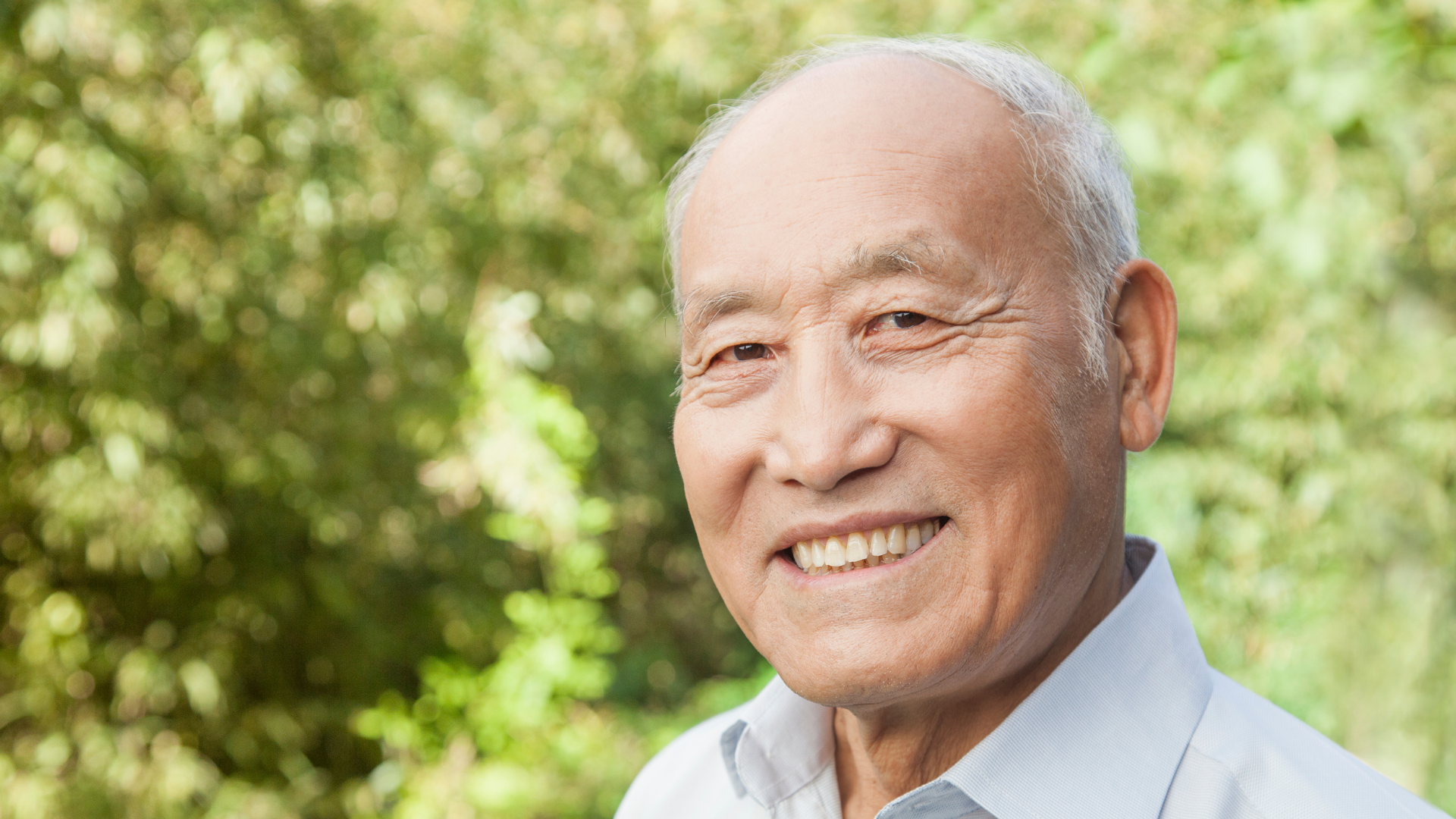 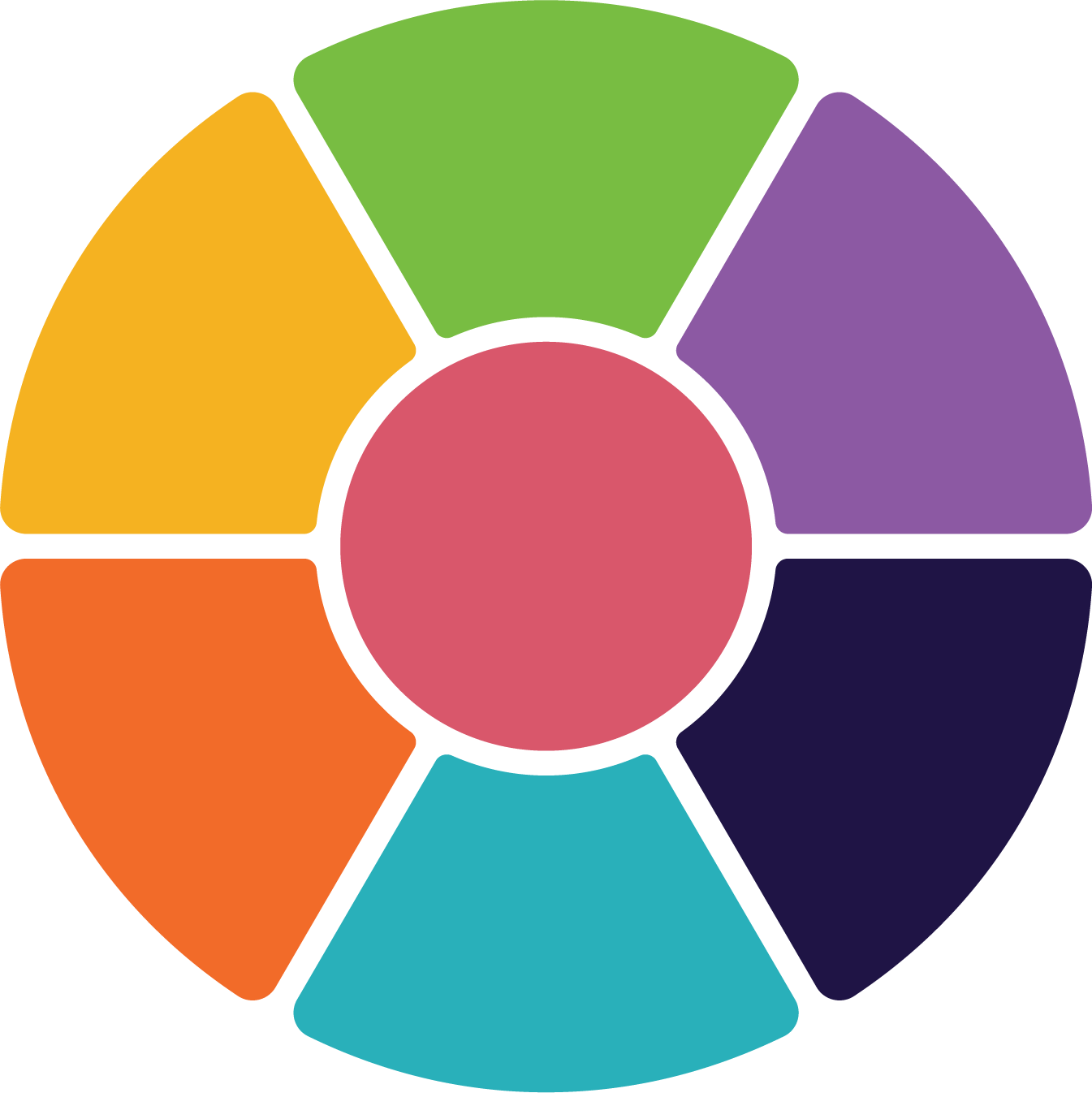 Strengthened Aged Care Quality Standards
Provider presentation
[Organisation name]
[Date]
12/12/2024
2
[Speaker Notes: Facilitator notes:
The duration of this presentation [without adding any further content] should be 1 hour. It will vary depending on the length of time spent on reflection activities. A suggestion of 1 hour has been listed below. Please alter the intended timeframe if adding your own content. You will also need to alter the script to address your added learning outcomes.

Suggested script:
Welcome to the strengthened Aged Care Quality Standards presentation. 
This presentation will run for approximately 1 hour and provide some materials you can take to help you explore the standards further.

The purpose of this presentation is to help our staff and volunteers gain an introduction and some insight into the strengthened Aged Care Quality Standards, what they focus on, and how they have been updated from the current Quality Standards.

By the end of this workshop, you should be familiar with what each strengthened Quality Standard focuses on, and their outcomes and expectations. You should also have some insight into how you can apply this to your role at [insert organisation name here].

It is important to note that the strengthened Quality Standards will be introduced with the commencement of the new Aged Care Act on 1 July 2025. The existing Quality Standards will remain in effect until then.]
Each strengthened Quality Standard has:
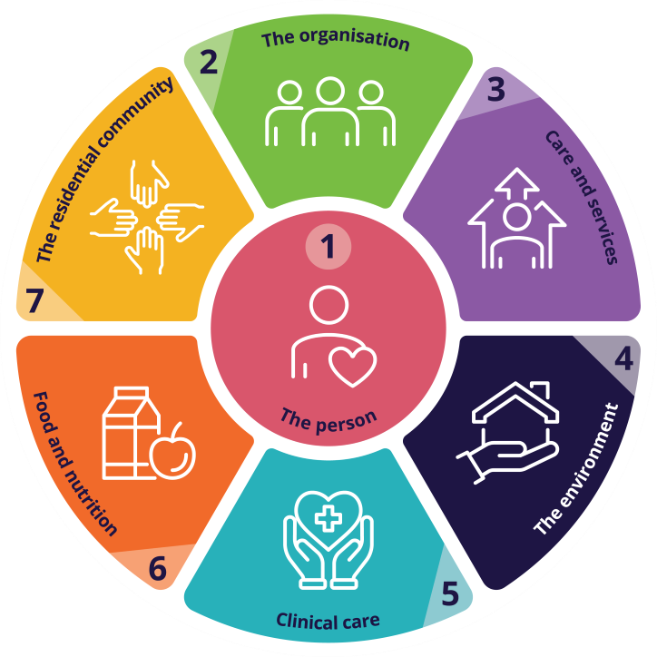 an intent statement to add context

an expectation statement to outline, in first person, what older people can expect

an outcome statement which will be enforceable in legislation

actions that demonstrate how providers can meet the outcome.
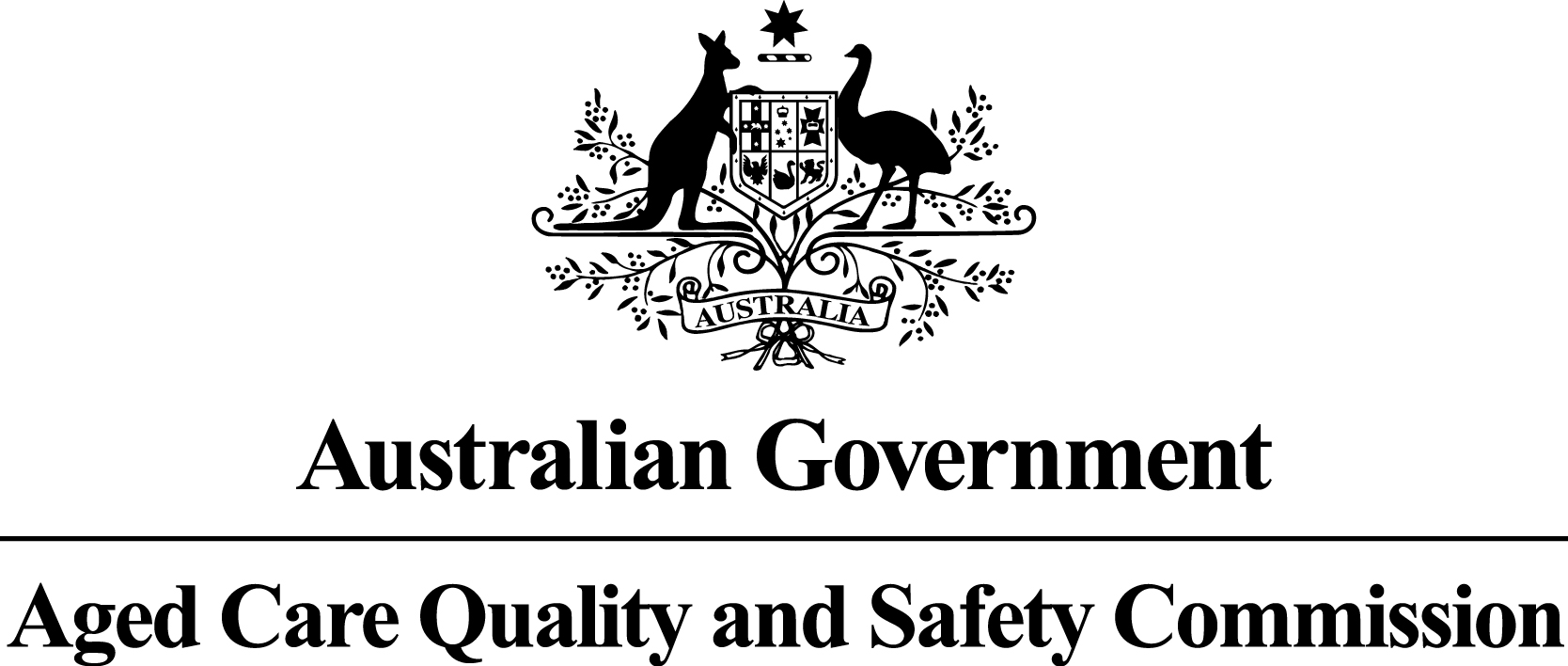 3
[Speaker Notes: Facilitator notes:
This slide gives a short introduction to the strengthened Quality Standards. It shows how each standard is structured and provides a link to the guidance materials that give further insight to the standards. Resources shared at the bottom of the slide notes.

Suggested script:
The current Aged Care Quality Standards are being strengthened as part of the new Aged Care Act and regulatory model.
Within these seven strengthened Quality Standards, there are 33 Outcomes and 146 supporting actions. These Outcomes and actions are how we can meet the expectations of the strengthened Quality Standards.
Each strengthened Quality Standard has:
an intent statement to add context
an expectation statement to outline, in first person, what older people can expect
an outcome statement which will be enforceable in legislation; and
actions that demonstrate how providers can meet the outcome.

Resources:
The guidance material is intended to support providers to comply with the strengthened Quality Standards. You can access the guidance material on the Commission’s website.
[https://www.agedcarequality.gov.au/standards-guidance/intro]]
What’s new?
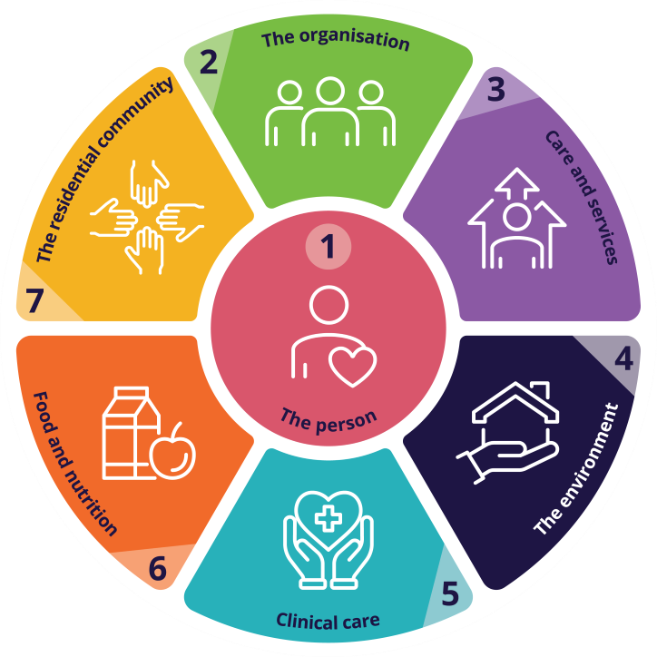 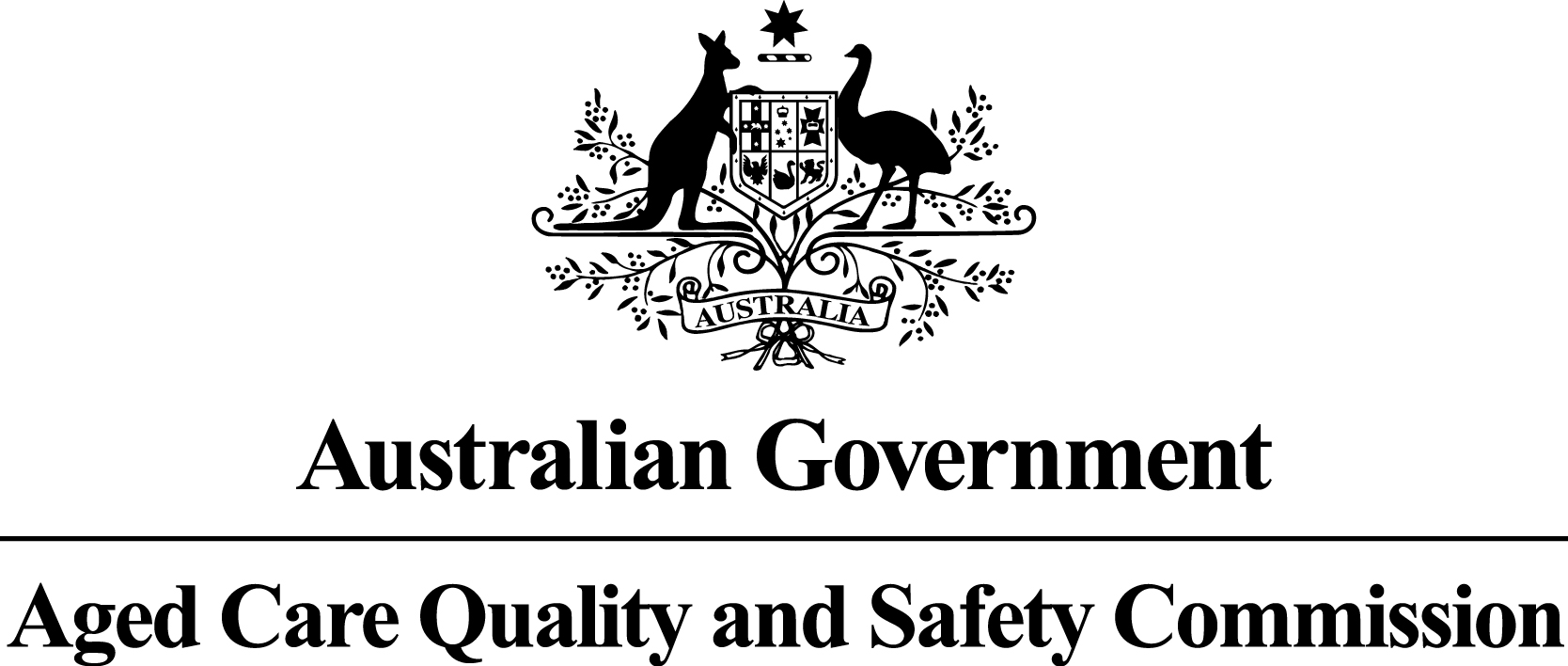 4
[Speaker Notes: Facilitator notes: 
This is a short slide that gives some information on what your staff can expect in terms of new content versus updated and unchanged content. New expectations are added changes, clarifying current expectations are pre-existing but updated, and current means unchanged.

Suggested script:
So, within these 33 Outcomes and 146 supporting actions, let’s have a quick look at how much has changed.
The strengthened Quality Standards have been streamlined from 8 to 7 Standards, with:
13% of the expectations being new
63% clarifying current expectations
24% aligning to current Quality Standards.

The strengthened Aged Care Quality Standards set expectations for us to ensure we deliver safe and quality care and services. They create a shared understanding of what is expected in aged care.


Resources:
[https://www.health.gov.au/our-work/strengthening-aged-care-quality-standards/whats-different]]
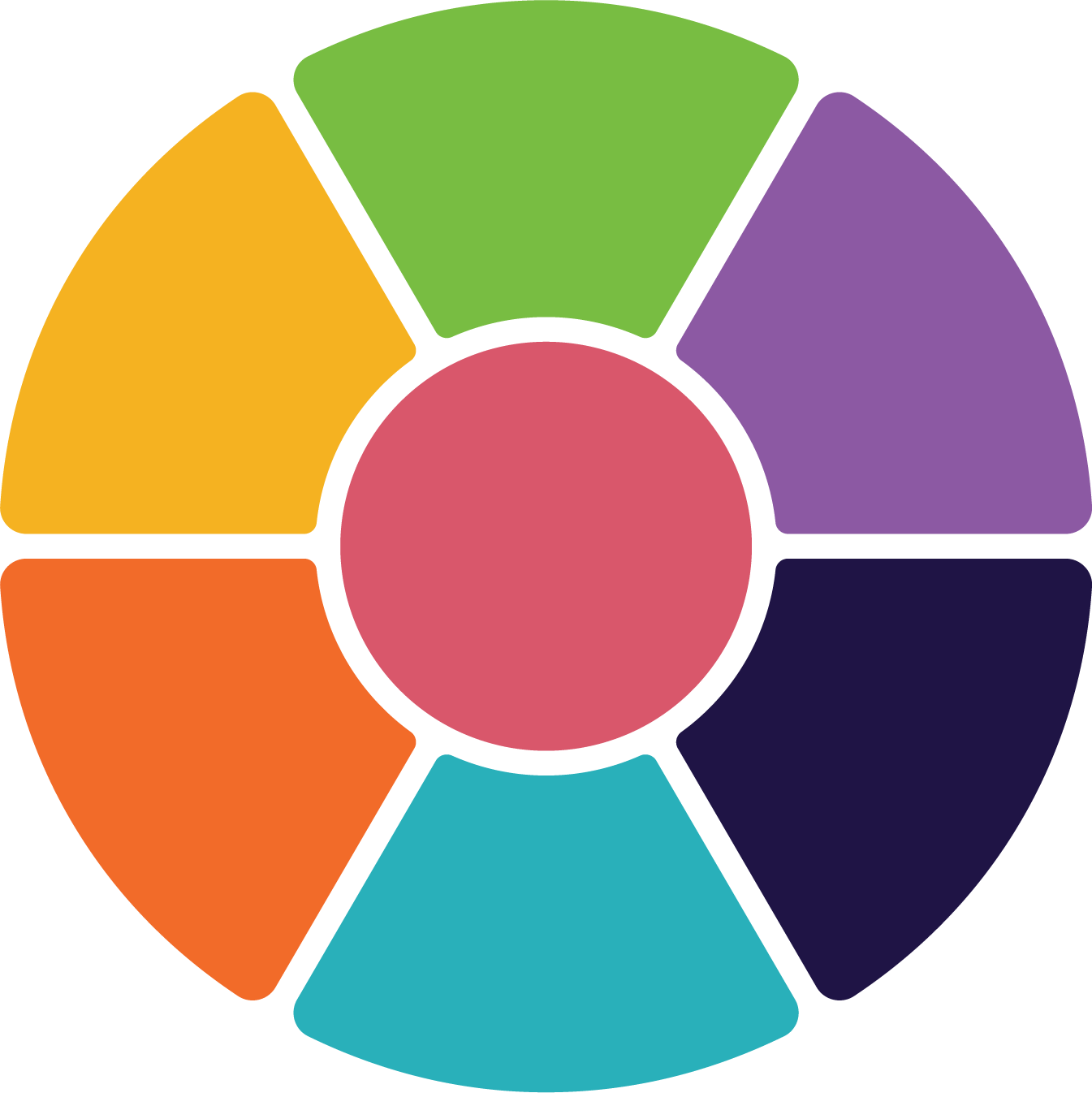 [Organisation]’s provider category
5
[Speaker Notes: Facilitator notes: 
This slide is an opportunity to show your staff and volunteers which category your organisation falls into.  This will help define which Standards are relevant to your care and services. There is section for you [the facilitator] to complete that includes what category the organisation is in, and the next slide will show which Standards apply to the categories. Please see the resources at the bottom of the slide notes. You may also wish to change the title of the slide to your organisation’s name. E.g. “Wholesome Aged Care’s provider category” and highlight on the slide which category/s you fall into.

Suggested script:
Now let’s look at which registration category [organisation’s name] falls into. We provide [list service types from the list on the slide] which means we are category [enter category here].

Resources:
The draft strengthened Quality Standards guidance tool can be used to see what parts of the strengthened Quality Standards apply to each role within the organisation, as well as filtering through the categories relevant to you and your organisation. [https://www.agedcarequality.gov.au/standards-guidance/intro]
Strengthened Quality Standards quick reference guide is a fact sheet that outlines the registration categories and how they apply to the strengthened Quality Standards.
[https://www.agedcarequality.gov.au/resource-library/strengthened-quality-standards-quick-reference-guide]]
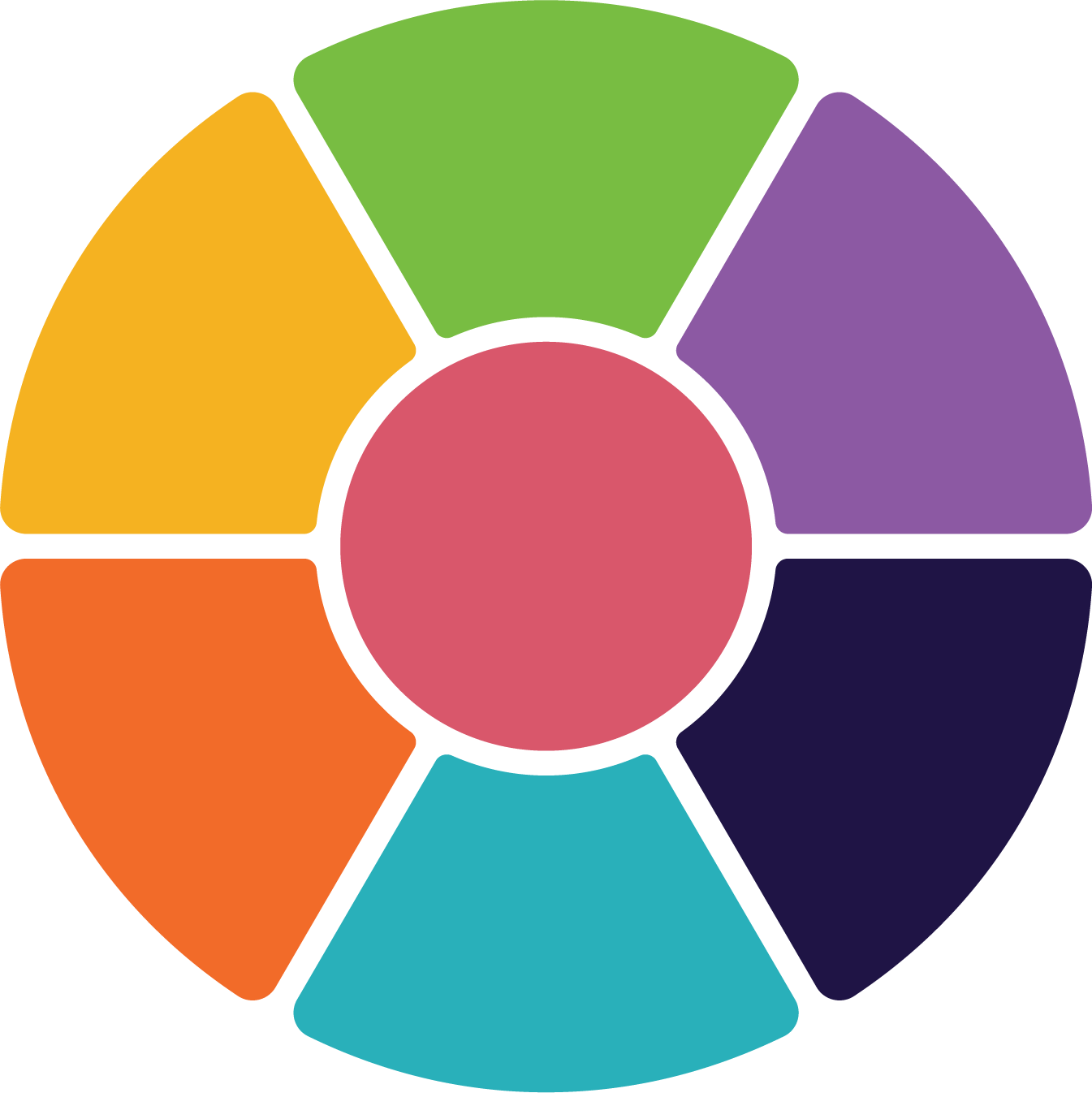 What applies to us?
6
[Speaker Notes: Facilitator notes: 
Now that we’ve outlined the category your organisation falls into, you can see which Standards are relevant to your care and services. There is section for you to complete that includes what category the organisation is in, and which Standards apply to them. Please see the resources at the bottom of the slide notes. You may also wish to change the title of the slide to your organisation’s name. E.g. “Wholesome Aged Care’s provider category” and highlight on the slide which category/s you fall into. Once you confirm which Standards are relevant to your organisation, you can hide or remove the remaining slides that are irrelevant to your organisation.

Suggested script:
So, which of the strengthened Quality Standards apply to our care and services? As we just confirmed, our category is [insert category] which means we fall into [enter type]. This means that [all the strengthened Quality Standards/strengthened Quality Standards 1-4/1-5] apply to us.

Resources:
The draft strengthened Quality Standards guidance tool can be used to see what parts of the strengthened Quality Standards apply to each role within the organisation, as well as filtering through the categories relevant to you and your organisation. [https://www.agedcarequality.gov.au/standards-guidance/intro]
Strengthened Quality Standards quick reference guide is a fact sheet that outlines the registration categories and how they apply to the strengthened Quality Standards.
[https://www.agedcarequality.gov.au/resource-library/strengthened-quality-standards-quick-reference-guide]]
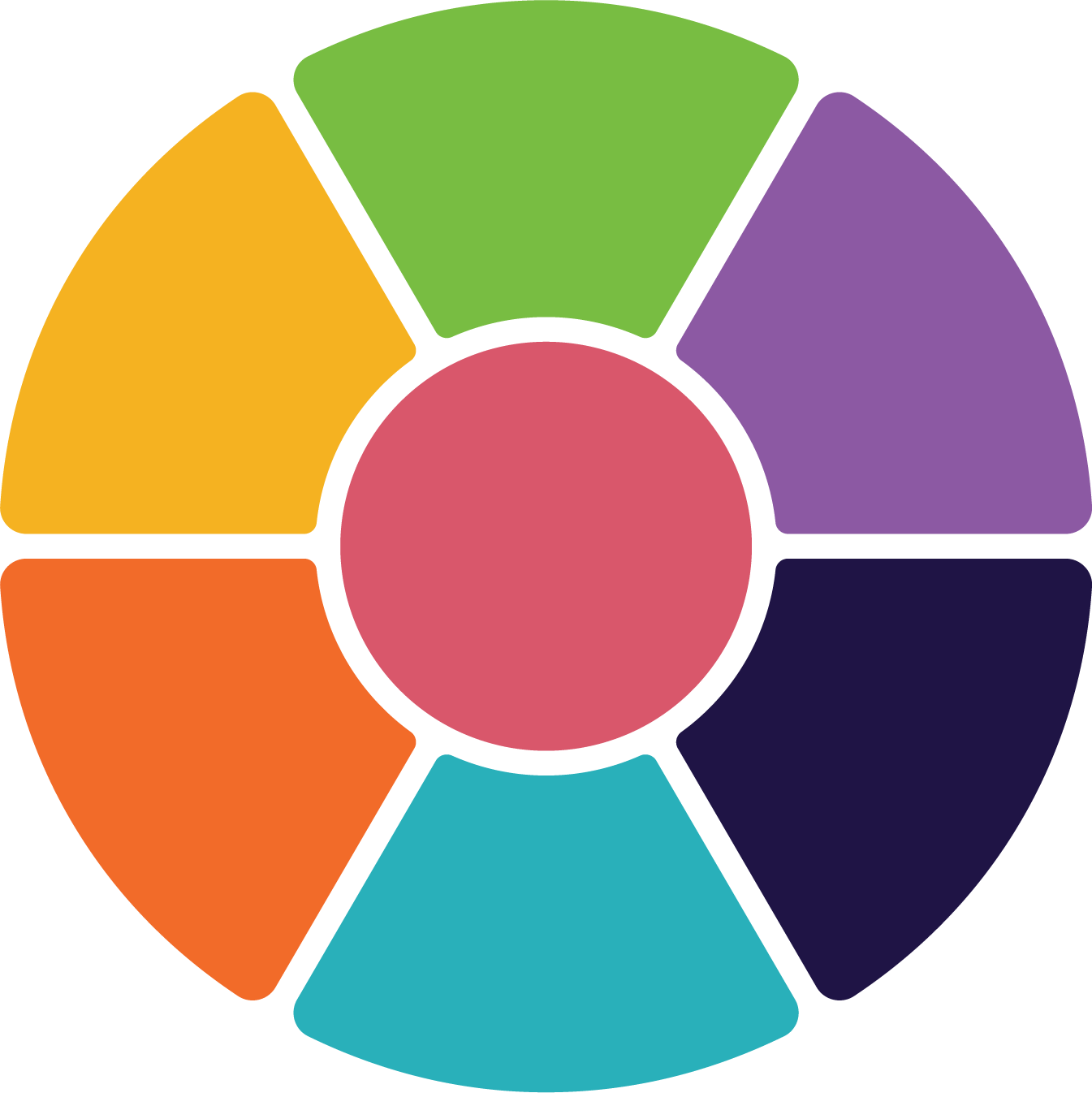 Strengthened Quality Standard 1: The person
Older person statement
Worker statement
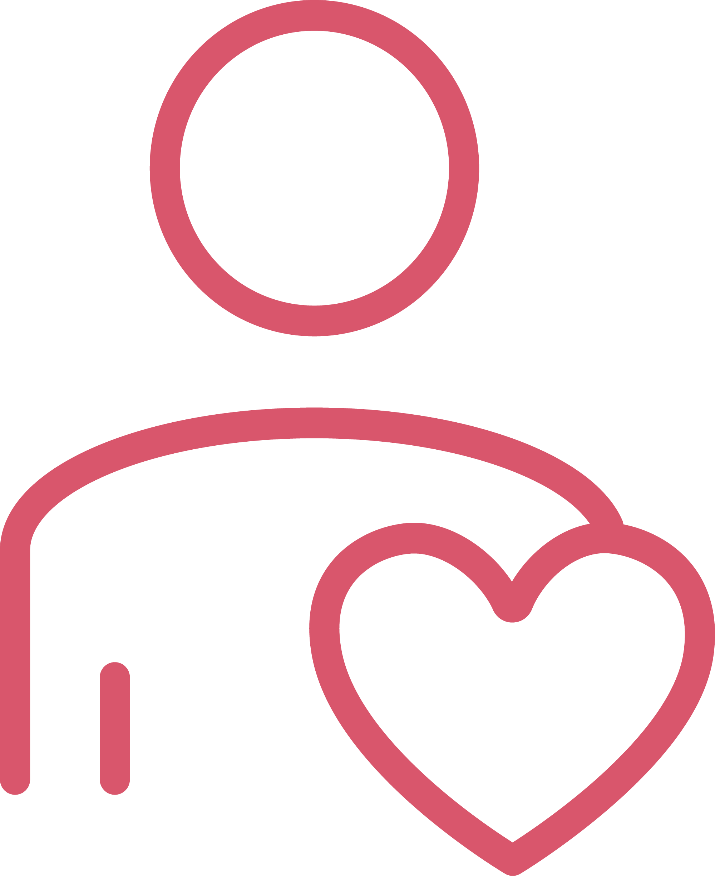 I understand the people I care for and support them in choices that impact their lives.
I am valued and have choice over the life I lead.
Outcomes
1.1: Person-centred care
1.2: Dignity, respect and privacy
1.3: Choice, independence and quality of life
1.4: Transparency and agreements
7
[Speaker Notes: Facilitator notes: In this slide we have covered a general introduction on Standard 1, and what the focus of this standard is. Further reading is expected for details on each of the Outcomes for Standard 1 and how they may be applied in practice. Please check the resources section in this slide's notes.

Suggested script:
Let’s move into the Standards and have a look at how we can apply them in practice.
Strengthened Quality Standard 1 is “The person.” 
This Standard is the basis for care and service delivery across all Standards. It underpins the way we as an organisation and you as our staff should treat older people. It explains how important it is for you to understand that each older person is unique and has a different life story.
This Standard has a stronger focus on: 
person-centred care
culturally safe care
trauma awareness and healing informed care
decision making; and
dignity of risk.

These key topics are covered within the Outcomes for Standard 1, as you can see listed on the slide here.

Resources:
Strengthened Quality Standard 1: The person fact sheet [https://www.agedcarequality.gov.au/resource-library/standard-1-person]
You can refer to the guidance materials to access further details for each standard with examples of actions each type of person (provider, worker, organisation) can take to apply the Standards in practice.
[https://www.agedcarequality.gov.au/strengthened-quality-standards/]]
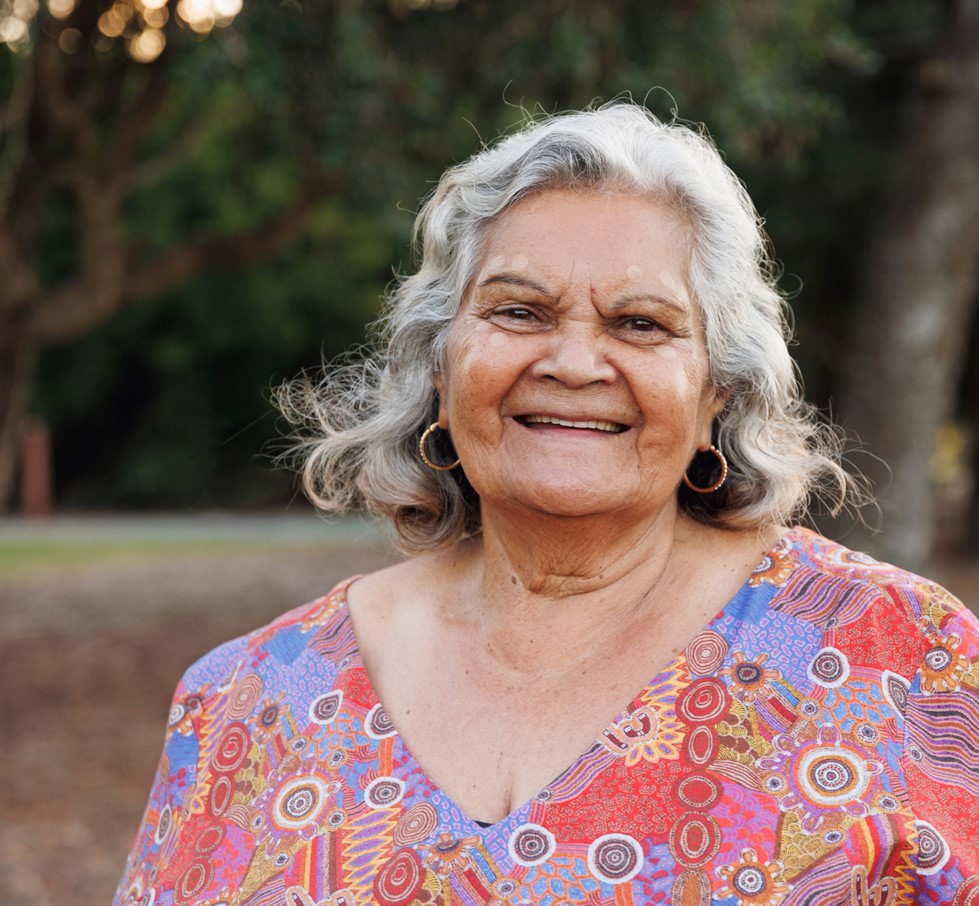 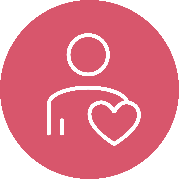 How can we apply Standard 1 in practice?
build trust and professional relationships with person-centered care
foster safety, independence, inclusion, and quality of life
respect dignity and privacy by offering choice and honoring rights
support independence and risk-taking through advocacy and decision-making
arrange substitute decision-makers when all other options are exhausted
acknowledge the diversity of older people, including First Nations and those with dementia
be open and transparent about care and service agreements.
8
[Speaker Notes: Facilitator notes: This slide gives key information to the key topics of Standard 1. You can find out more in the strengthened Aged Care Quality Standards fact sheets, and then further insight in the guidance materials listed below. 

Suggested script:
The key topics of strengthened Quality Standard 1 outline that we need to:
use the principles of person-centred care to create professional and trusting relationships with the people in your care
encourage a sense of safety, independence, inclusion and quality of life for people in your care
treat people receiving care with dignity and respect by giving them choice and personal privacy; and understanding and respecting their rights
support independence and quality of life through advocacy and allowing older people to make their own decisions. This includes decisions to take risks where older people make that choice
organise substitute decision makers after you’ve tried all options to support an older person to make decisions
understand the diversity of older people receiving care, including the needs of First Nations people and people living with dementia; and
be open and transparent with the people you care for, including about care and service agreements]
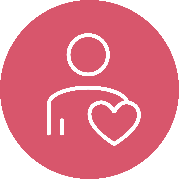 Reflective questions
How do we make sure we reflect these key concepts in the care and services we provide to older people?

How do we work with people receiving care in the design of their care and services?

How do we get feedback from people receiving care about their experiences?

How do we use feedback from older people and from you as our staff to improve care?
9
[Speaker Notes: Facilitator notes: This slide is an opportunity to hold a group discussion with your staff to explore ways you can implement Standard 1 in your care and services. Take this time to identify processes that you may already have in the workplace, or things that you can do to improve or implement processes in relation to Standard 1. Alternatively, you can print this as a take-away resource for your staff to reflect on their own.

Suggested script:
Now that we've had a look at the key topics for Standard 1, let's look at some questions together to see what we already have in place, and ways we might need to improve to meet this standard.

Questions on the slide:
How do we make sure we reflect these key concepts in the care and services we provide to older people?
How do we work with people receiving care in the design of their care and services?
How do we get feedback from people receiving care about their experiences?
How do we use feedback from older people and from you as our staff to improve care?

Further questions you could ask your staff:
How do you understand the people we are providing care for and support them to make choices that impact their lives, including choices about risk taking?
Are you delivering care consistent with our service’s policies and procedures?]
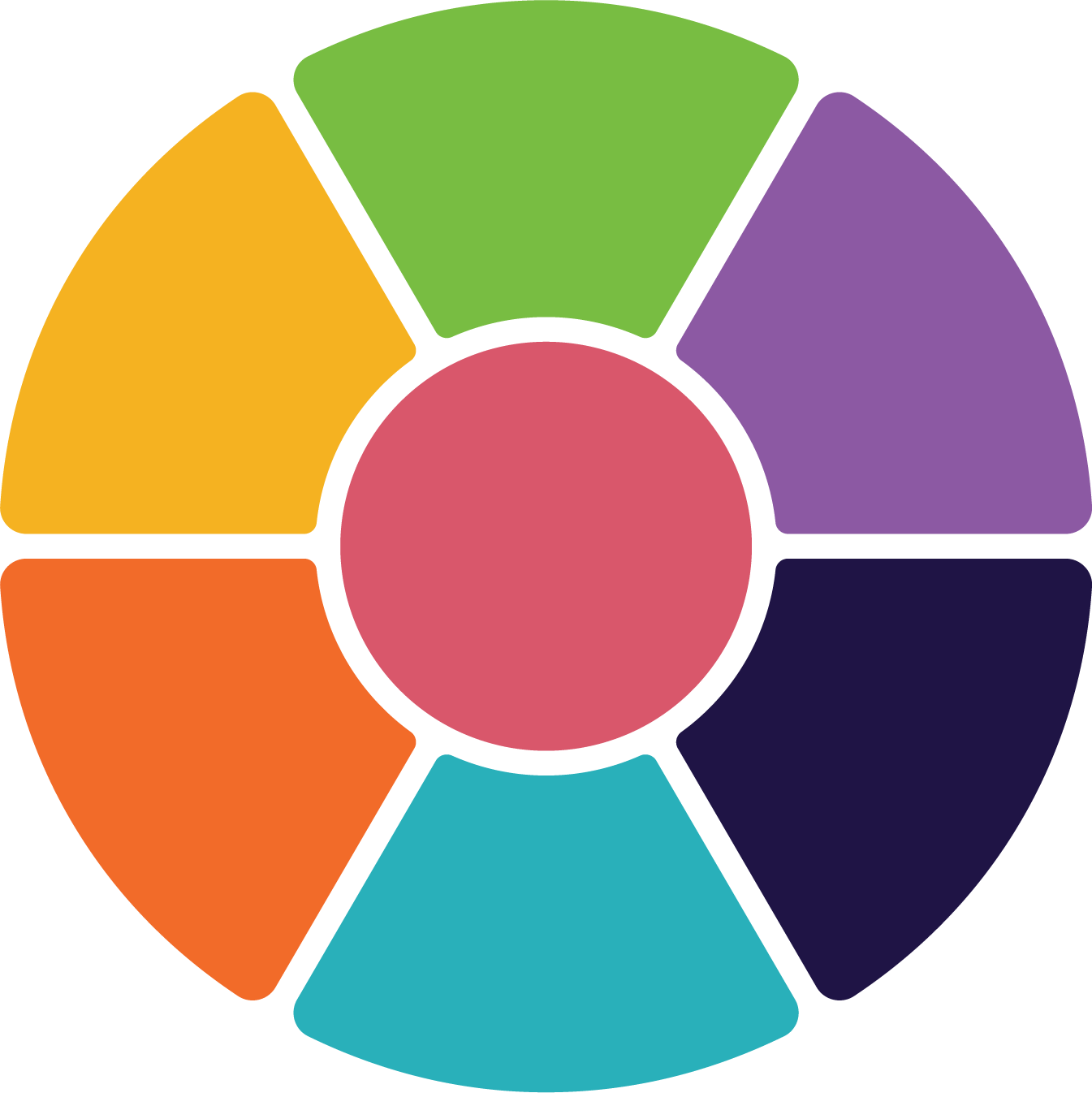 Strengthened Quality Standard 2: The organisation
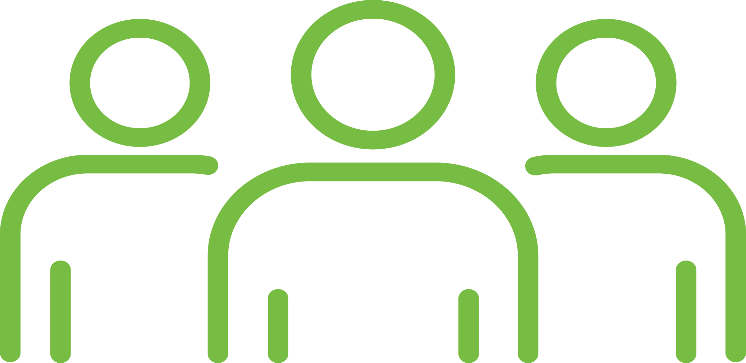 Older person statement
Worker statement
I have confidence in my services provider.
I feel empowered to do my job well.
Outcomes
2.1: Partnering with older people
2.2: Quality and safety culture
2.3: Accountability and quality systems
2.4: Risk management
2.5: Incident management
2.6: Feedback and complaints
2.7: Information management
2.8: Workforce planning
2.9: Human resource management
2.10: Emergency and disaster management
10
[Speaker Notes: Facilitator notes: In this slide we have covered a general introduction on Standard 2, and what the focus of this standard is. Further reading is expected for details on each of the Outcomes for Standard 2 and how they may be applied in practice. Please check the resources section in this slide's notes.

Suggested script:
Strengthened Quality Standard 2 is “The organisation.” 
This Standard holds the governing body responsible for meeting the requirements to deliver quality care and services. This Standard recognises it is the responsibility of the governing body to set strategic priorities and encourage a culture of safety and quality. Our governance systems and you as our staff are key to the delivery of safe, quality, effective and person-centred care for every person we care for.
This Standard focuses on how we: 
partner with older people with different backgrounds
promote a culture of quality and safety
are accountable and have quality systems in place
plan and support your workforce to deliver great care; and
plan and manage emergencies and disasters.

These key topics are covered within the Outcomes for Standard 2, as you can see listed on the slide here.

Resources:
Strengthened Quality Standard 2: The organisation fact sheet [https://www.agedcarequality.gov.au/resource-library/standard-2-organisation]
You can refer to the guidance materials to access further details for each standard with examples of actions each type of person (provider, worker, organisation) can take to apply the Standards in practice.
[https://www.agedcarequality.gov.au/strengthened-quality-standards/]]
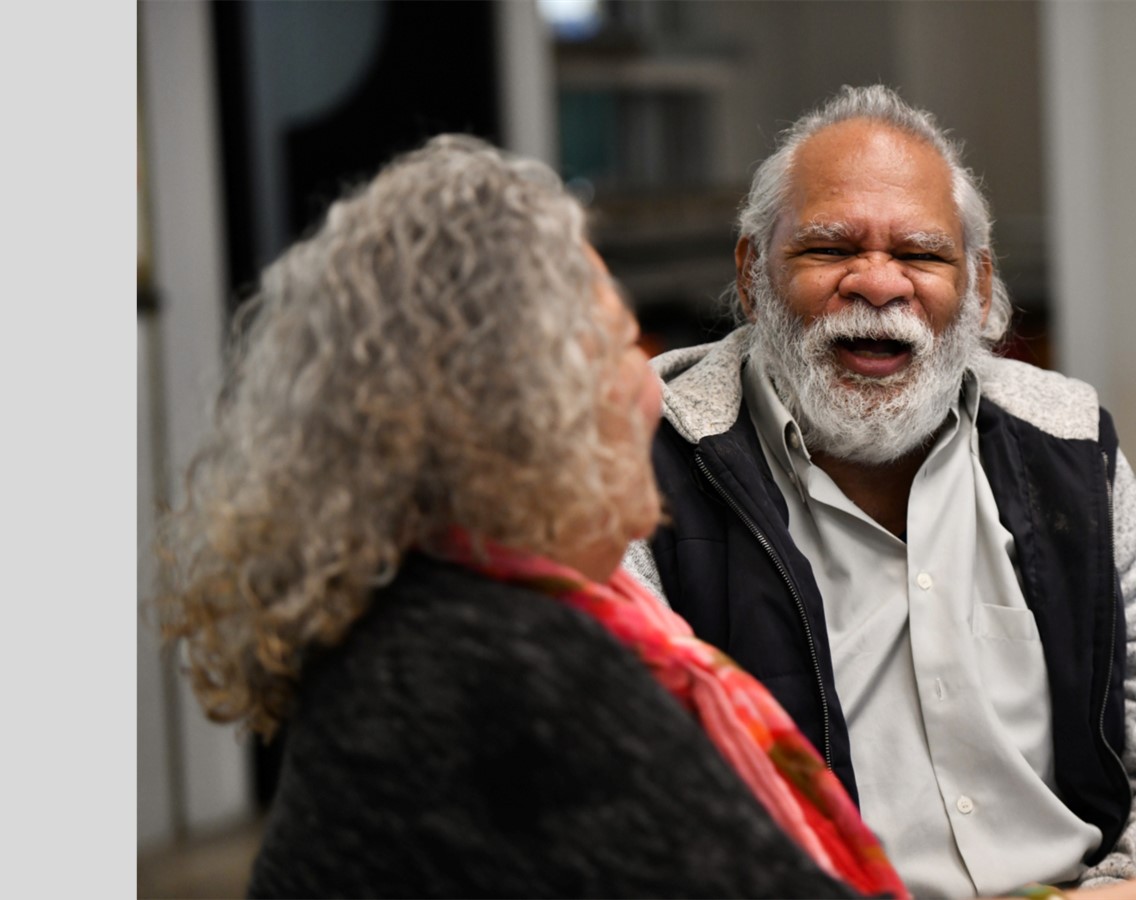 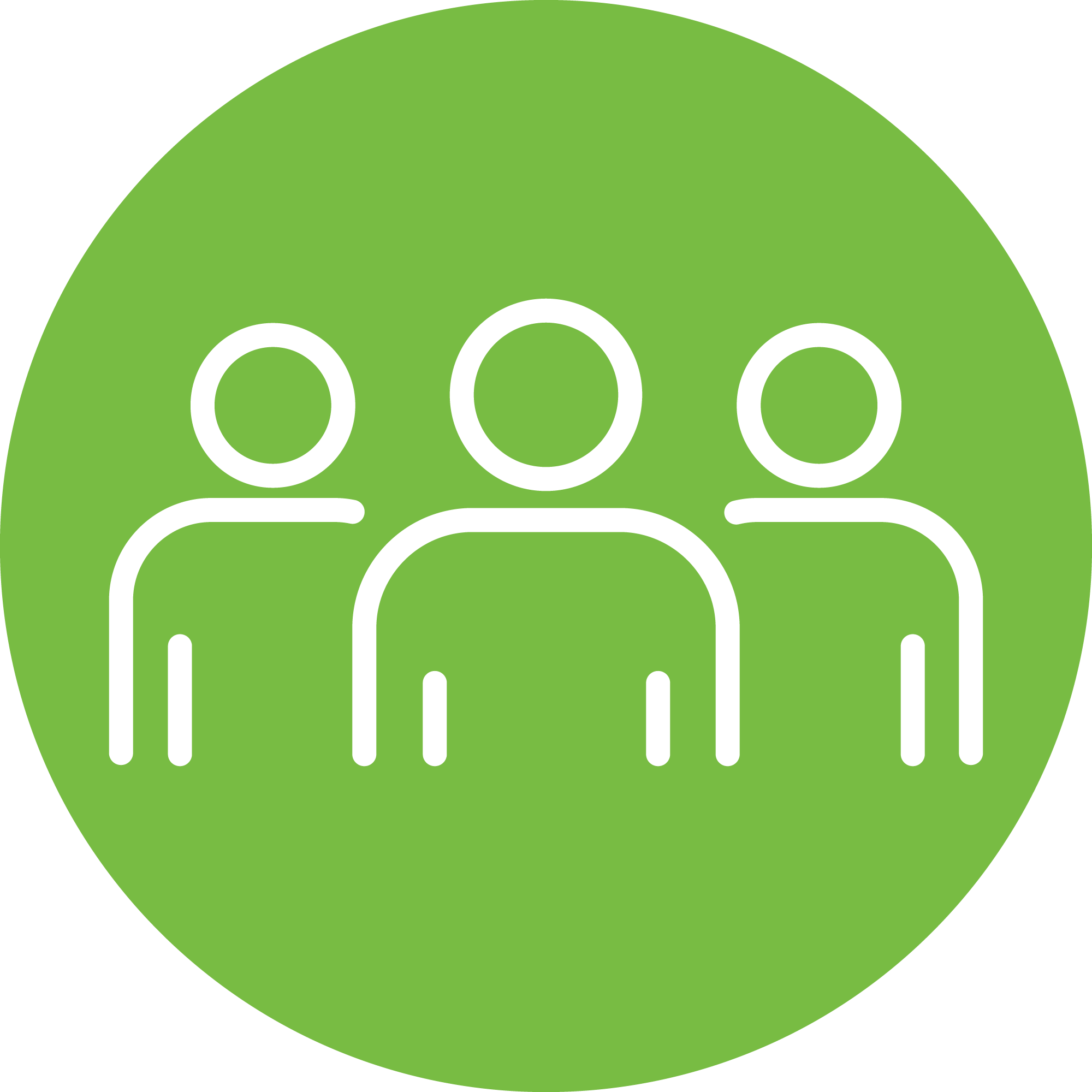 How can we apply Standard 2 in practice?
recognise diverse backgrounds, including Aboriginal, Torres Strait Islander, and people living with dementia
carry out strategic business planning
ensure the governing body invests in quality care and services
apply continuous improvement and risk management processes
regularly report on systems and performance to care recipients, families, carers, and our staff
provide ongoing competency-based training for all workers
foster a safe and supportive workplace, encouraging staff to speak up
develop, test, and review emergency and disaster plans with input from older people in our care, their families, carers and our staff.
11
[Speaker Notes: Facilitator notes: This slide gives key information to the key topics of Standard 2. You can find out more in the strengthened Aged Care Quality Standards fact sheets, and then further insight in the guidance materials listed below. There is also a second slide following this one to outline the key topics within Standard 2 that clarify existing expectations.

Suggested script:
The key topics of strengthened Quality Standard 2 outline that we need to:
understand that people receiving our care have different backgrounds and different needs. This focuses particularly on the needs of Aboriginal and Torres Strait Islander peoples and people living with dementia as well as other diverse groups
carry out strategic business planning
have a governing body who invests in key areas to make sure our organisation delivers quality care and services
use continuous improvement and risk management processes
regularly report to people receiving care, their family, carers and our staff about our systems and how we’re performing
make sure all our workers regularly get competency-based training
use strategies to support and maintain a satisfied and psychologically safe workforce. Psychologically safe means that you [our staff] feel safe to speak up, ask questions and raise concerns; and finally,
create, regularly test and review emergency and disaster management plans. This must include working with people in our care, their families, carers and our staff.]
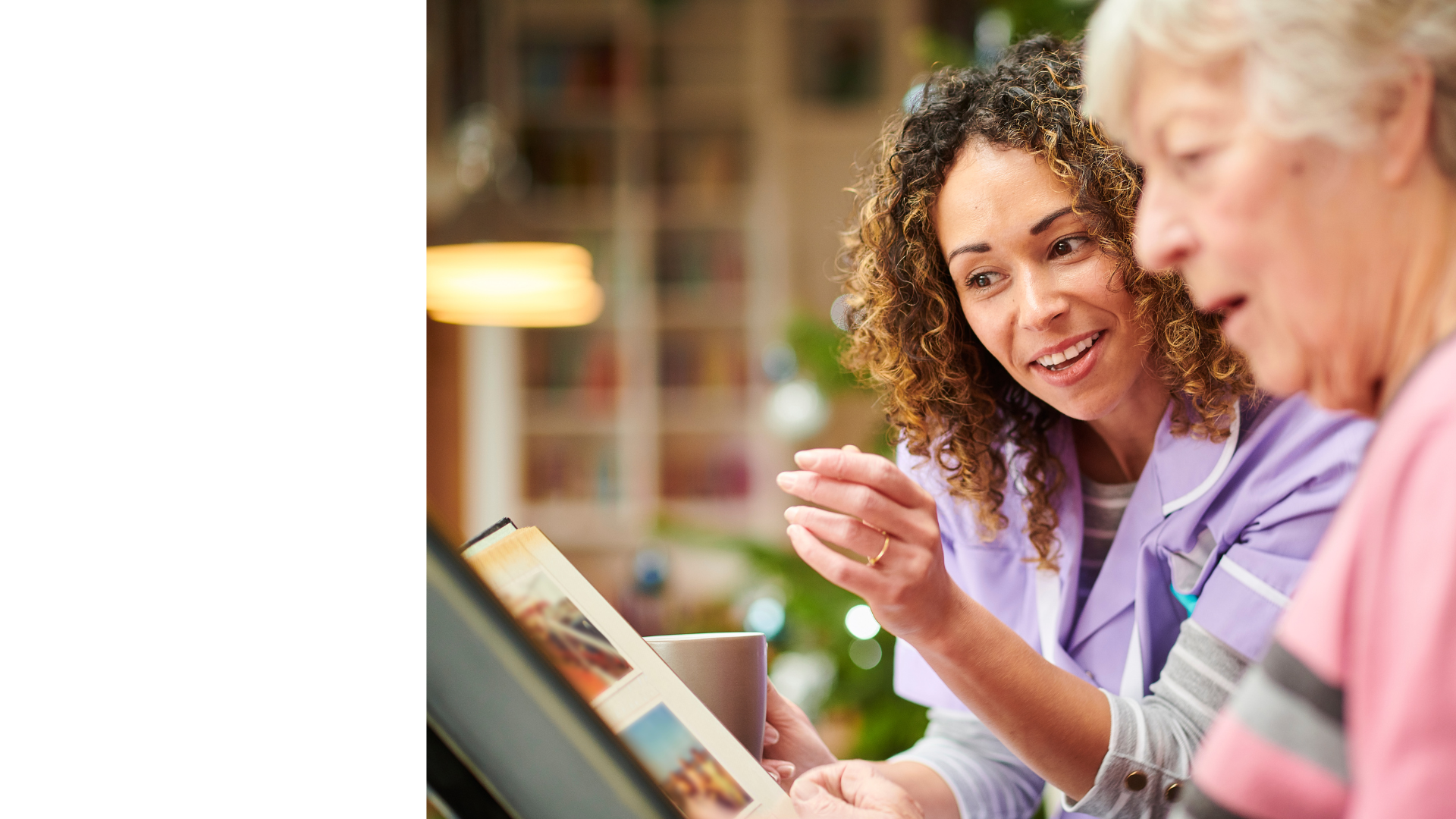 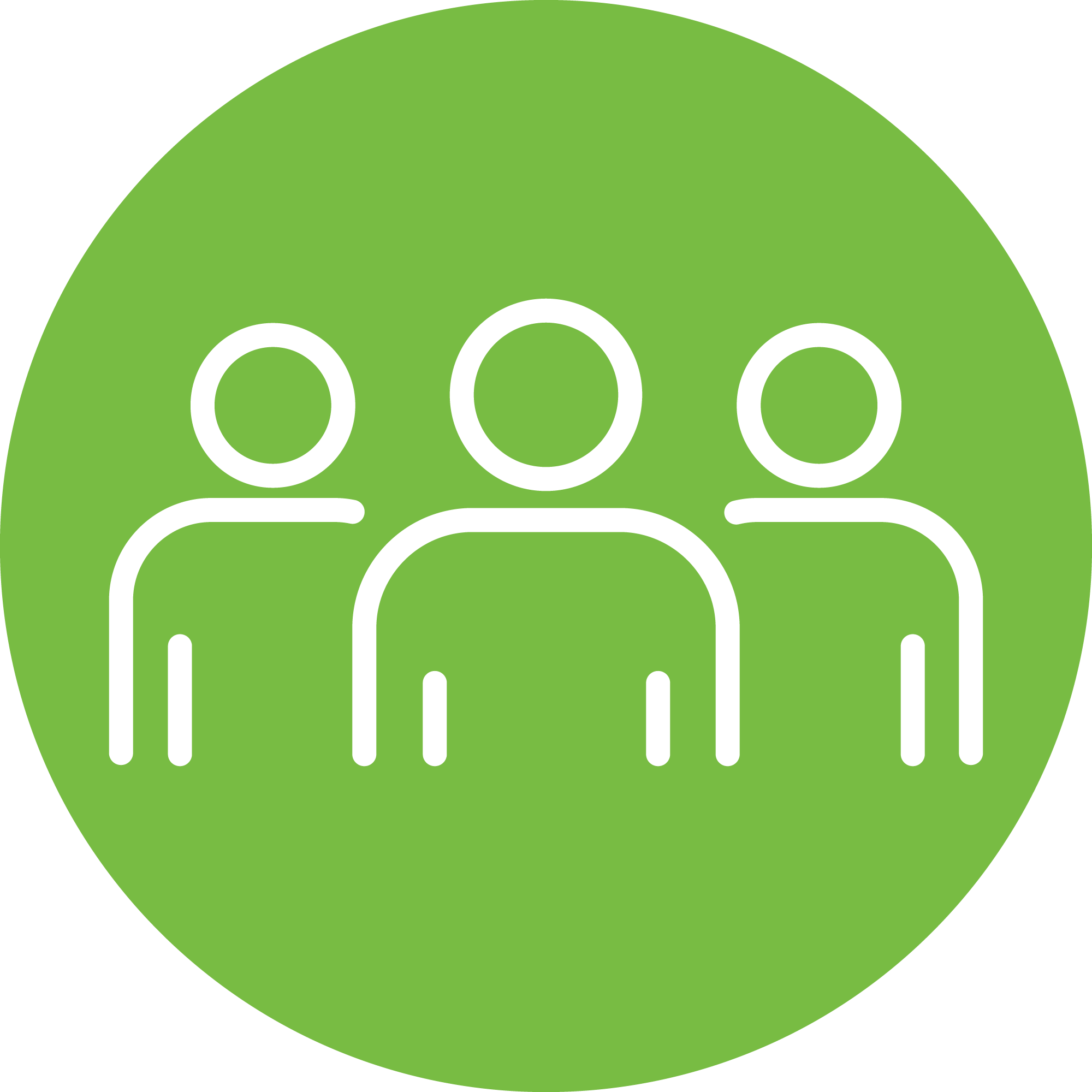 How can we apply Standard 2 in practice?
support older people to be involved in partnerships

understand those partnerships meet diverse needs, supporting accessibility for Aboriginal and Torres Strait Islander peoples

recognise quality aged care system requirements, including data and feedback from families, carers, and our staff

use and maintain clear, accessible policies and procedures for all relevant staff and stakeholders.
12
[Speaker Notes: Facilitator notes: this slide covers the clarified expectations of the standard. This means these policies and procedures should already be in practice and will need to be updated to maintain conformance.

Suggested script:
The clarified expectations of strengthened Quality Standard 2 outline that we need to:
support older people to be involved in partnerships
understand that those partnerships need to meet the different needs and support accessibility for Aboriginal and Torres Strait Islander peoples
understand that there are specific requirements for a quality aged care system. A system that considers a range of information such as quality indicator data and feedback from family, carers and workers; and
use and maintain policies and procedures that are clear, accessible and used by our staff and relevant people.]
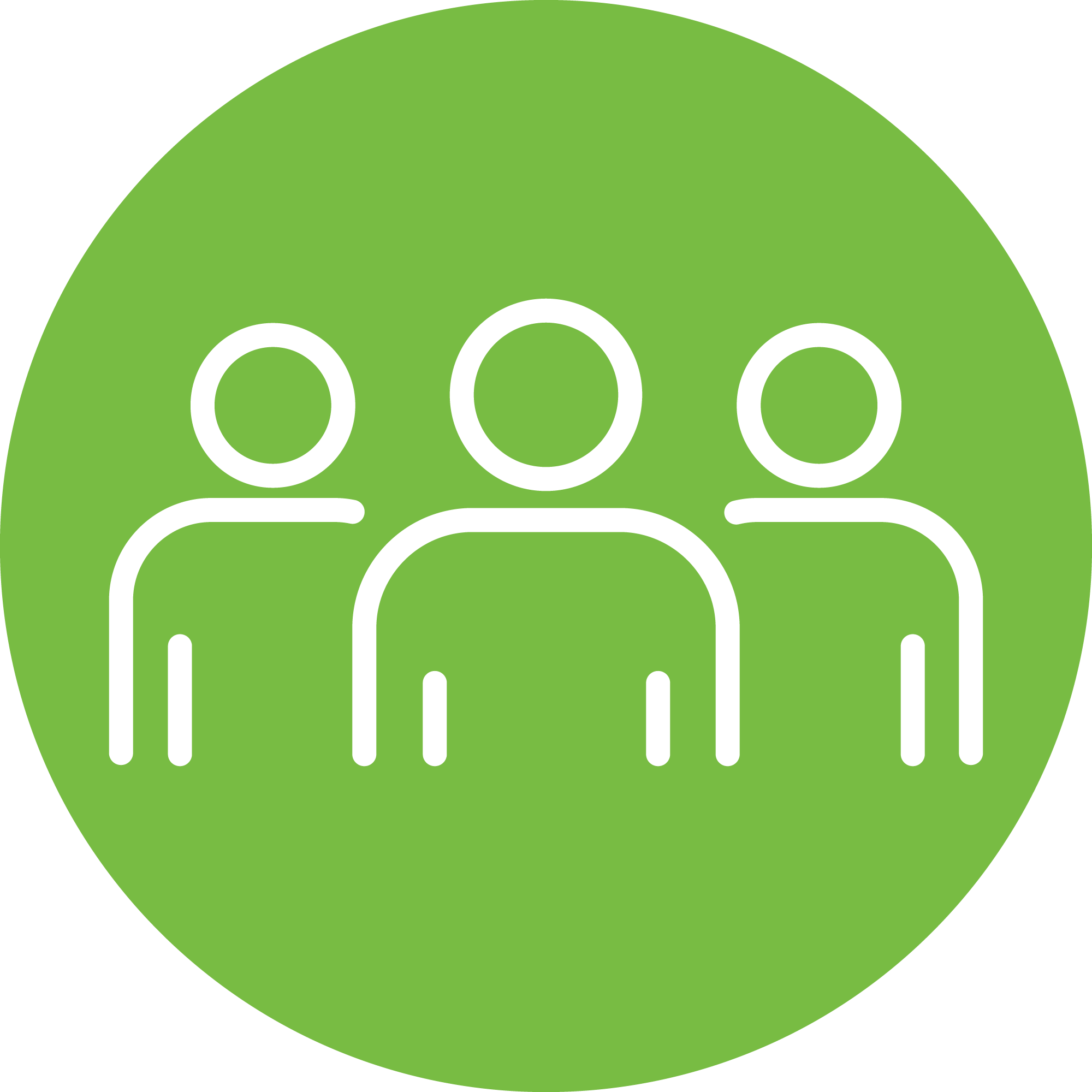 Reflective questions
What makes you feel confident to contribute and improve how our service delivers safe, quality care to older people?

What do you know about your governance systems that support delivering safe, quality and person-centred care for everyone receiving care?

How can we partner with people receiving our care to improve the quality of care and workforce systems?
13
[Speaker Notes: Facilitator notes: This slide is an opportunity to hold a group discussion with your staff to explore ways you can implement Standard 2 in your care and services. Take this time to identify processes that you may already have in the workplace, or things that you can do to improve or implement processes in relation to Standard 2. Alternatively, you can print this as a take-away resource for your staff to reflect on their own.

Suggested script:
Now that we've had a look at the key topics and clarified expectations for Standard 2, let's look at some questions together to see what we already have in place, and ways we might need to improve to meet this standard.

Questions on the slide:
What makes you feel confident to contribute and improve how our service delivers safe, quality care to older people?
What do you know about your governance systems that support delivering safe, quality and person-centred care for everyone receiving care?
How can we partner with people receiving our care to improve the quality of care and workforce systems?

Further questions you could add to the group discussion:
How can we make sure our governing body encourages a culture of safety and quality and drives and monitors quality improvements?
How can we partner with people receiving care, their families, carers and staff to support our strategic planning and improvements to the quality of our care and services? 
Are you following our service’s policies and procedures?]
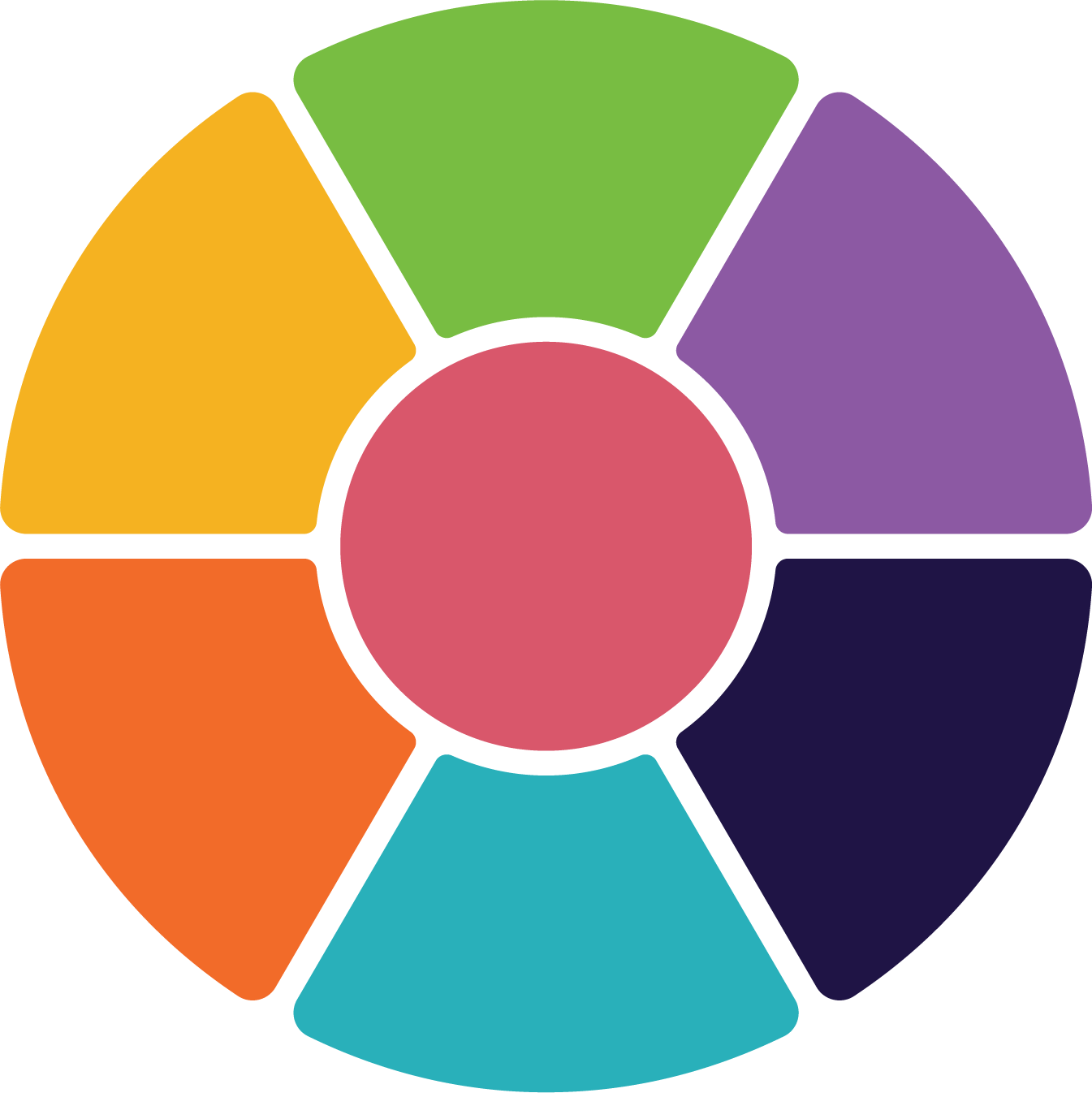 Strengthened Quality Standard 3: Care and services
Older person statement
Worker statement
I feel empowered to do my job well.
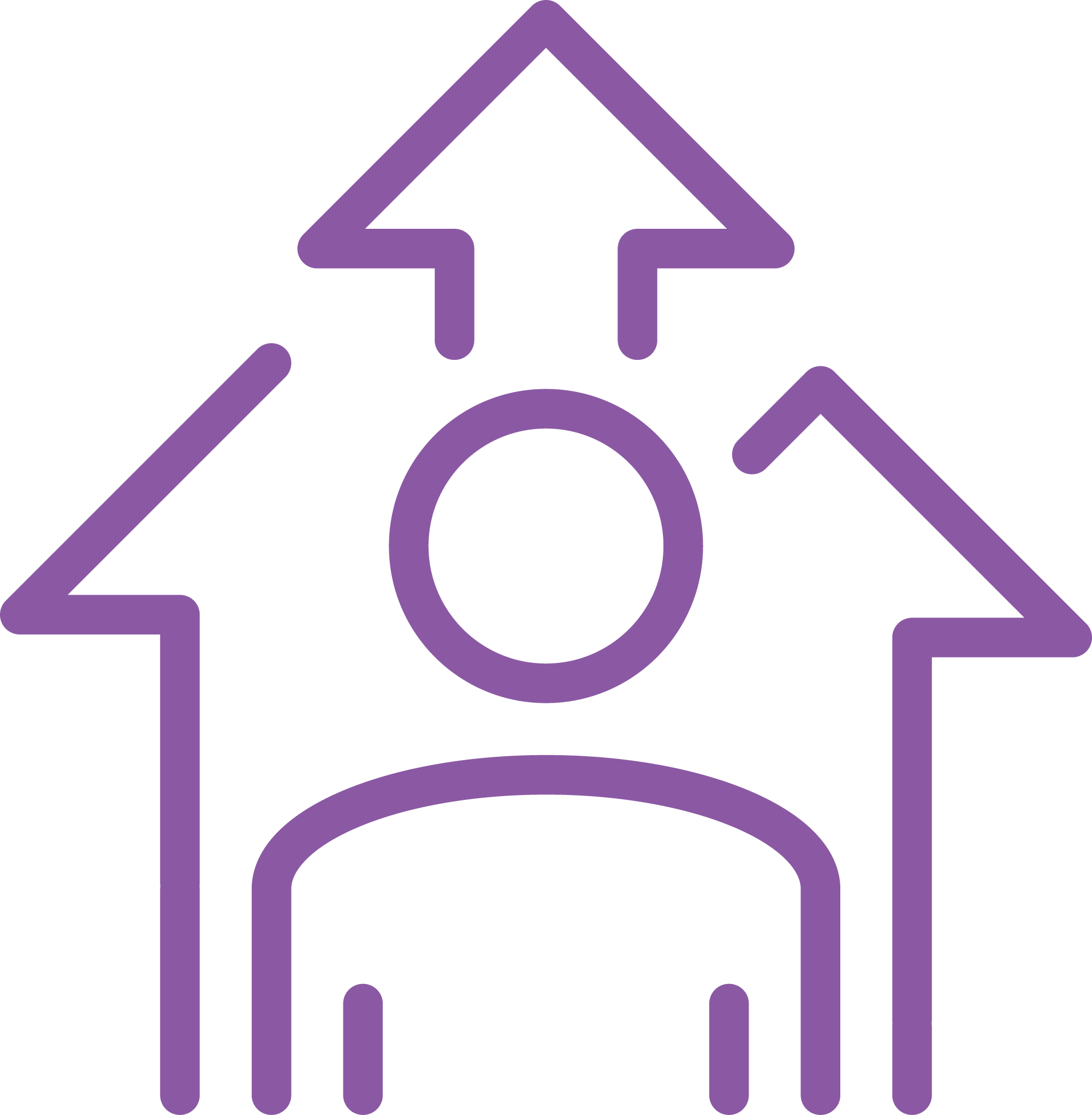 My care is based around who I am and what’s important to me.
Outcomes
3.1: Assessment and Planning
3.2: Delivery of Care and Services
3.3: Communicating for safety and quality
3.4: Coordination of care and services
14
[Speaker Notes: Facilitator notes: In this slide we have covered a general introduction on Standard 3, and what the focus of this standard is. Further reading is expected for details on each of the Outcomes for Standard 3 and how they may be applied in practice. Please check the resources section in this slide's notes.

Suggested script:
Strengthened Quality Standard 3 is “Care and services.” 
This Standard explains the way we as providers need to deliver all types of care and services. It is about the way we tailor our care and services to each person. We need to understand that the older person has the right to take risks, and we need to plan our care to support this.
This Standard helps us focus on: 
helping people receiving our care get back their independence after illness or injury
encourage people to be involved as partners in their care
support people’s right to take risks
strengthen multidisciplinary approaches to how we organise a person’s care; and
support people living with dementia.

These key topics are covered in the Outcomes for Standard 3, as you can see listed on the slide here.

Resources:
Strengthened Quality Standard 3: Care and services fact sheet [https://www.agedcarequality.gov.au/resource-library/standard-3-care-and-services]
You can refer to the guidance materials to access further details for each standard with examples of actions each type of person (provider, worker, organisation) can take to apply the Standards in practice.
[https://www.agedcarequality.gov.au/strengthened-quality-standards/]]
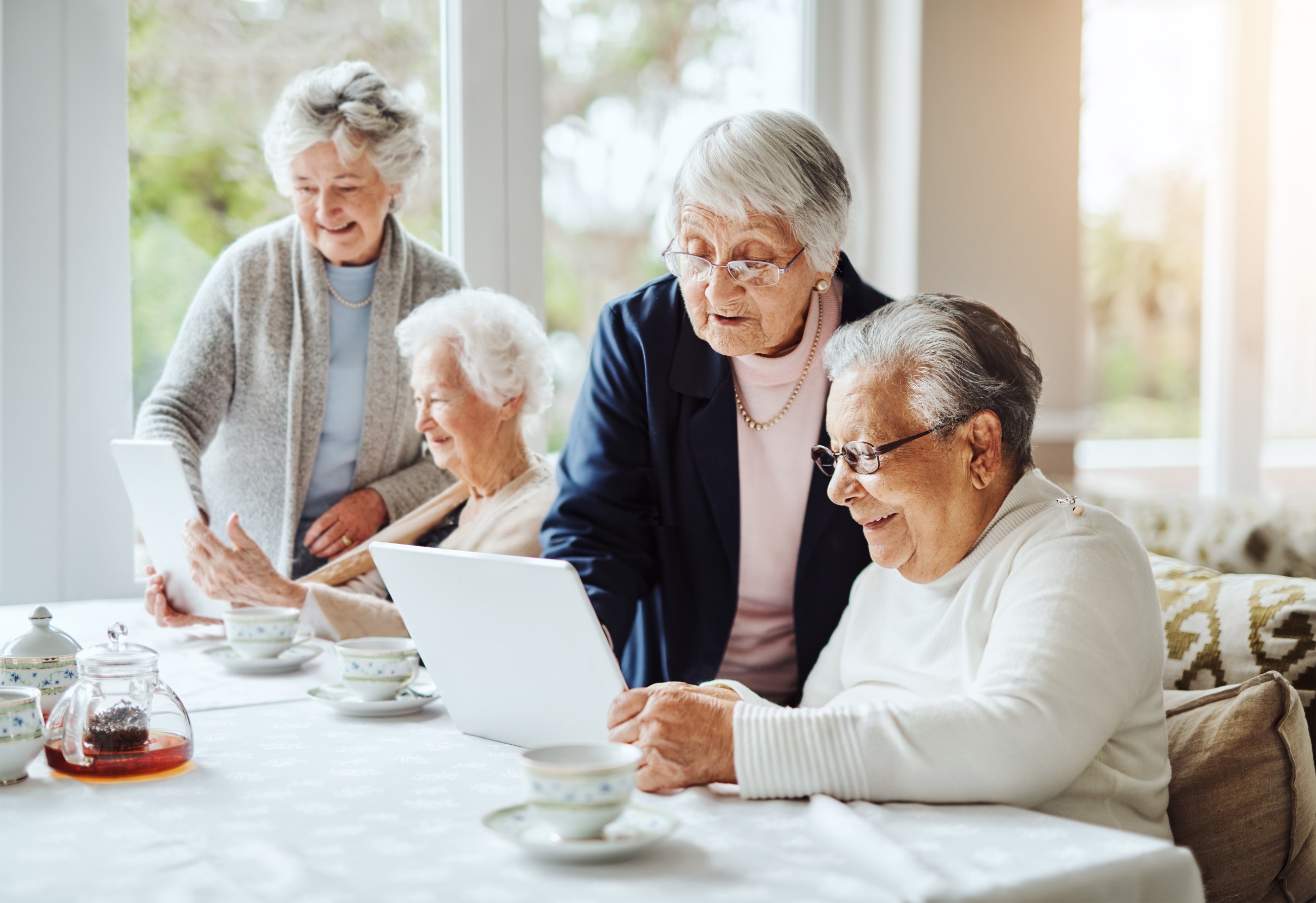 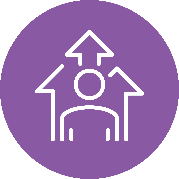 How can we apply Standard 3 in practice?
have a system to identify and review the skills and strengths of people living with dementia

provide older people with monthly care statements.
15
[Speaker Notes: Facilitator notes: This slide gives key information to the key topics of Standard 3. You can find out more in the strengthened Aged Care Quality Standards fact sheets, and then further insight in the guidance materials listed below. There is also a second slide following this one to outline the key topics within Standard 3 that clarify existing expectations.

Suggested script:
The key topics of strengthened Quality Standard 3 outline that we need to:
have a system to identify and review the skills and strengths of people living with dementia; and
provide older people with monthly care statements.]
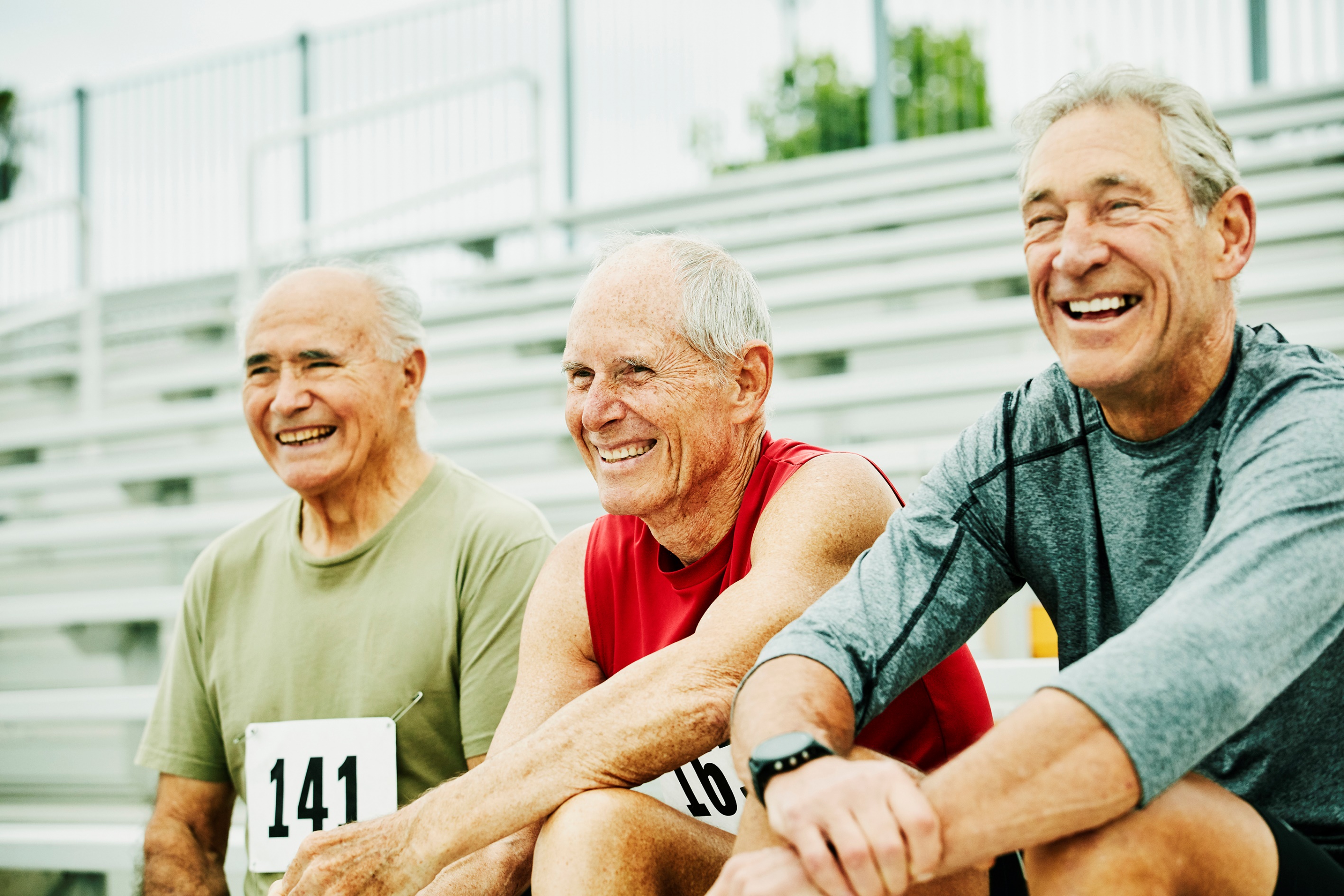 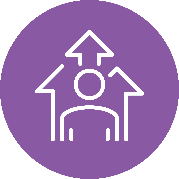 How can we apply Standard 3 in practice?
use a holistic approach to understand the people you provide care to. This means that you need to look at the whole person and all their needs

support detailed assessment and planning

improve older people’s independence and help people get back their independence after an illness or injury

focus on preventative health

respect and support the rights of people receiving care.
16
[Speaker Notes: Facilitator notes: this slide covers the clarified expectations of the standard. This means these policies and procedures should already be in practice and will need to be updated to maintain conformance.

Suggested script:
The clarified expectations of strengthened Quality Standard 3 outline that we need to:
use a holistic approach to understand the people you provide care to. This means that you need to look at the whole person and all their needs
support detailed assessment and planning
improve older people’s independence and help people get back their independence after an illness or injury
focus on preventative health; and
respect and support the rights of people receiving care.]
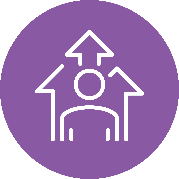 Reflective questions
How do you identify changes in what an older person is able to do?

How do you understand what is important to the people you are providing care for and how you can support them to live their best lives?

How does our assessment, planning, communication and organisation processes support you to deliver safe and quality care?
17
[Speaker Notes: Facilitator notes: This slide is an opportunity to hold a group discussion with your staff to explore ways you can implement Standard 3 in your care and services. Take this time to identify processes that you may already have in the workplace, or things that you can do to improve or implement processes in relation to Standard 3. Alternatively, you can print this as a take-away resource for your staff to reflect on their own.

Suggested script:
Now that we've had a look at the key topics and clarified expectations for Standard 3, let's look at some questions together to see what we already have in place, and ways we might need to improve to meet this standard.

Questions on the slide:
How do you identify changes in what an older person is able to do?
How do you understand what is important to the people you are providing care for and how you can support them to live their best lives?
How does our assessment, planning, communication and organisation processes support you to deliver safe and quality care?

Further questions you could add to the group discussion:
How can we make sure this Standard’s key concepts are shown in the care and services we provide to people receiving care?
How can we work with people receiving care to make sure their care and service plans are tailored to their needs, goals and preferences?
How can we ask for feedback from people receiving care about their experience of their care and support older people to raise concerns?]
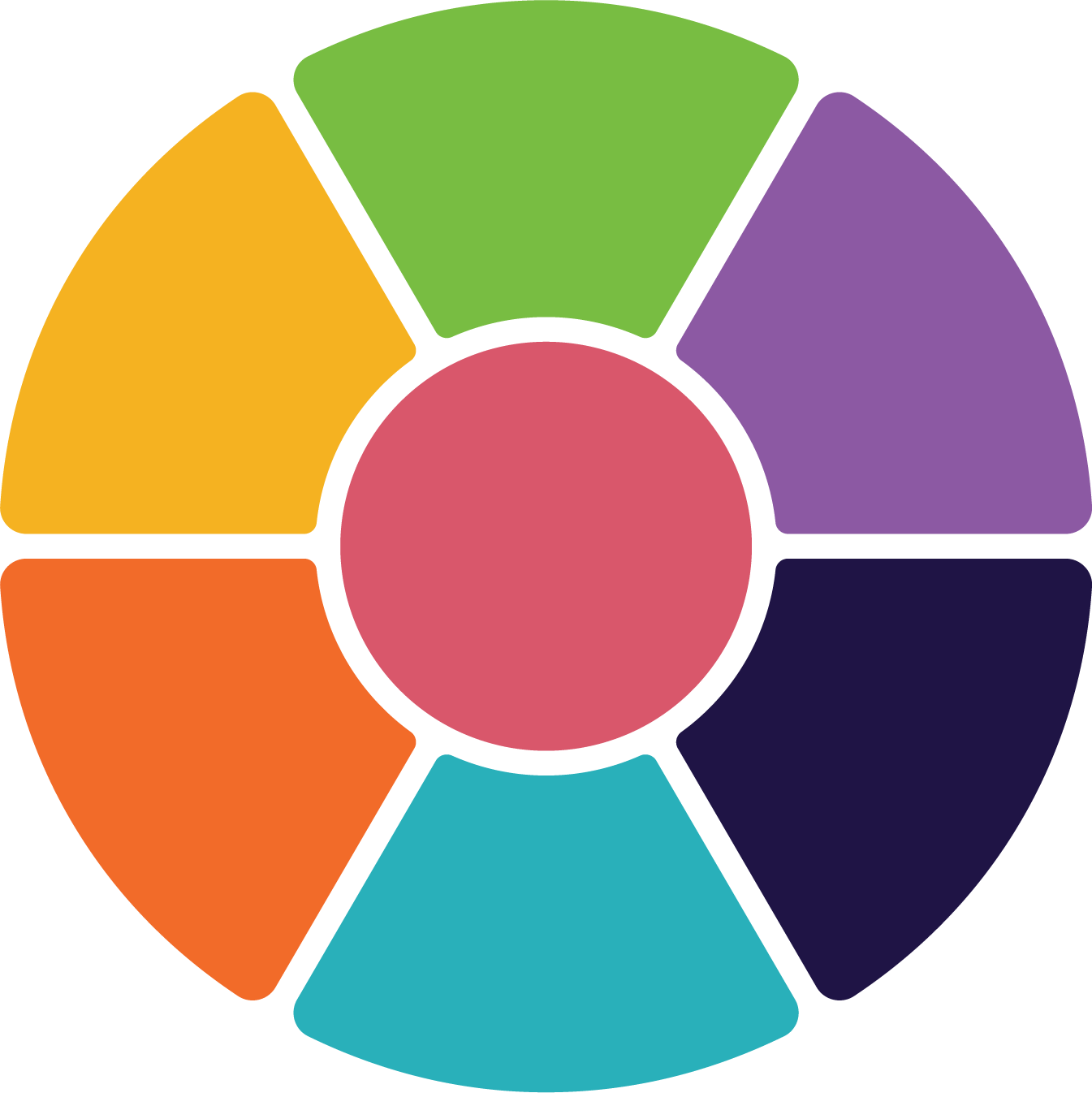 Older person statement
Worker statement
Strengthened Quality Standard 4: The environment
I create a safe and supportive environment.
I feel safe and supported where I live.
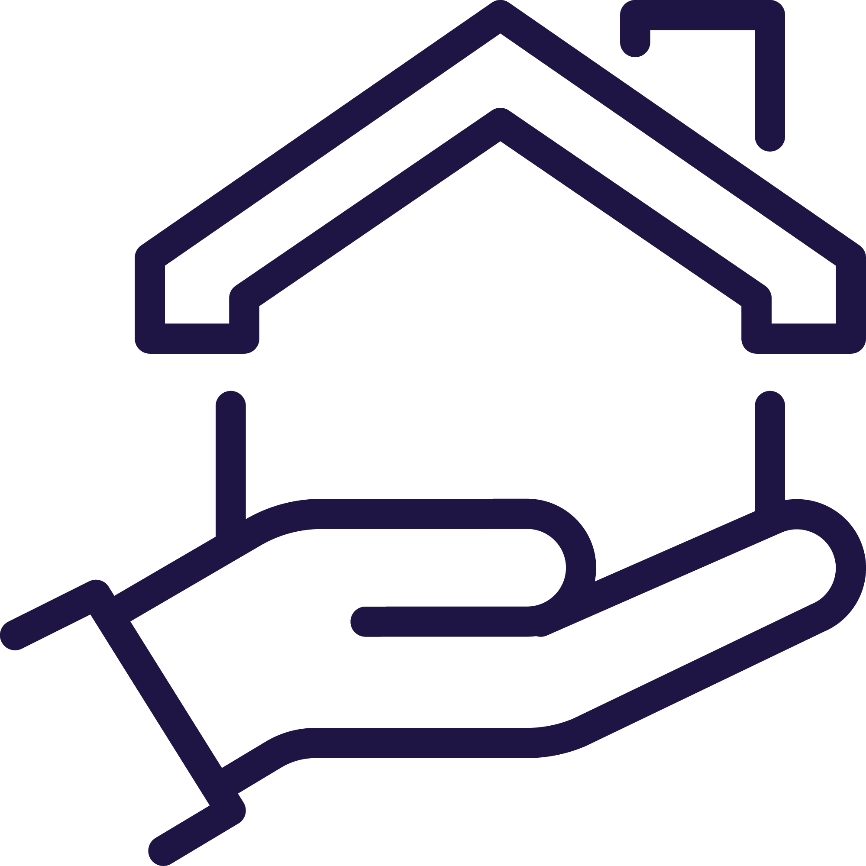 Outcomes
4.1a: Environment and equipment at home​
4.1b: Environment and equipment in a service environment​
4.2: Infection prevention control​ (IPC)
18
[Speaker Notes: Facilitator notes: In this slide we have covered a general introduction on Standard 4, and what the focus of this standard is. Further reading is expected for details on each of the Outcomes for Standard 4 and how they may be applied in practice. Please check the resources section in this slide's notes.

Suggested script:
Strengthened Quality Standard 4 is “The environment.” 
This Standard is about people receiving care and services in an environment that is safe, supportive and meets their needs.
This Standard has a strong focus on: 
environmental risk assessment; and
Infection Prevention and Control (IPC).

These key topics are covered within the Outcomes for Standard 4, as you can see listed on the slide here.

Resources:
Strengthened Quality Standard 4: The environment fact sheet [https://www.agedcarequality.gov.au/resource-library/standard-4-environment]
You can refer to the guidance materials to access further details for each standard with examples of actions each type of person (provider, worker, organisation) can take to apply the Standards in practice.
[https://www.agedcarequality.gov.au/strengthened-quality-standards/]]
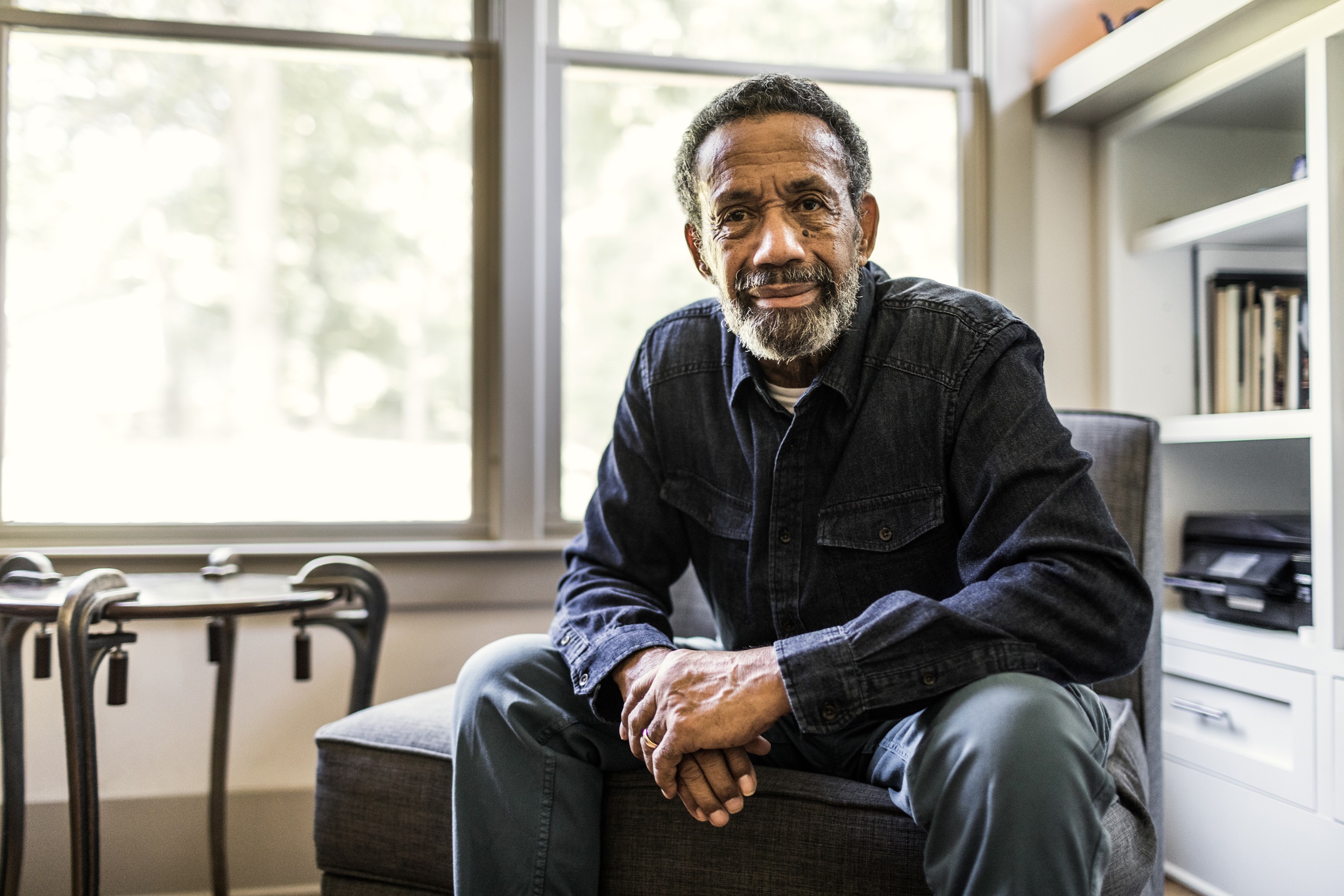 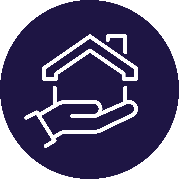 How can we apply Standard 4 in practice?
support people receiving our care to feel safe in their home environment by identifying and reducing environmental risks

provide a well-maintained service environment

design a service environment that allows people to move freely

use high-quality IPC processes.
19
[Speaker Notes: Facilitator notes: This slide gives key information to the key topics of Standard 4. You can find out more in the strengthened Aged Care Quality Standards fact sheets, and then further insight in the guidance materials listed below. 

Suggested script:
The key topics of strengthened Quality Standard 4 outline that we need to:
support people receiving our care to feel safe in their home environment by identifying and reducing environmental risks
provide a well-maintained service environment
design a service environment that allows people to move freely; and
use high-quality IPC processes.]
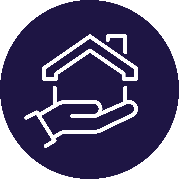 Reflective questions
How can you show that you provide care in a safe, clean and comfortable environment that meets people’s needs and improves their sense of belonging?
How can you ensure you use appropriate equipment that meets the needs of each person, that it is well maintained, clean and you know how to use it?
How can you identify and reduce any safety risks?
How can we work with people receiving our care to design the environment where they receive their care and services?
How can you ask for feedback from people receiving our care to make sure they feel safe and that the environment meets their needs?
20
[Speaker Notes: Facilitator notes: This slide is an opportunity to hold a group discussion with your staff to explore ways you can implement Standard 4 in your care and services. Take this time to identify processes that you may already have in the workplace, or things that you can do to improve or implement processes in relation to Standard 4. Alternatively, you can print this as a take-away resource for your staff to reflect on their own.

Suggested script:
Now that we've had a look at the key topics and clarified expectations for Standard 4, let's look at some questions together to see what we already have in place, and ways we might need to improve to meet this standard.

Questions on slide:
How can you show that you provide care in a safe, clean and comfortable environment that meets people’s needs and improves their sense of belonging?
How can you ensure you use appropriate equipment that meets the needs of each person, that it is well maintained, clean and you know how to use it?
How can you identify and reduce any safety risks?
How can we work with people receiving our care to design the environment where they receive their care and services?
How can you ask for feedback from people receiving our care to make sure they feel safe and the environment meets their needs? 

Further questions you could add to the group discussion:
Are you delivering care consistent with our policies and procedures?
What can we do to show that we support you by creating an environment that is safe, supportive and meets the needs of the older people receiving our care?
How can we show we have an IPC system in place and that you have received training and skill assessments?]
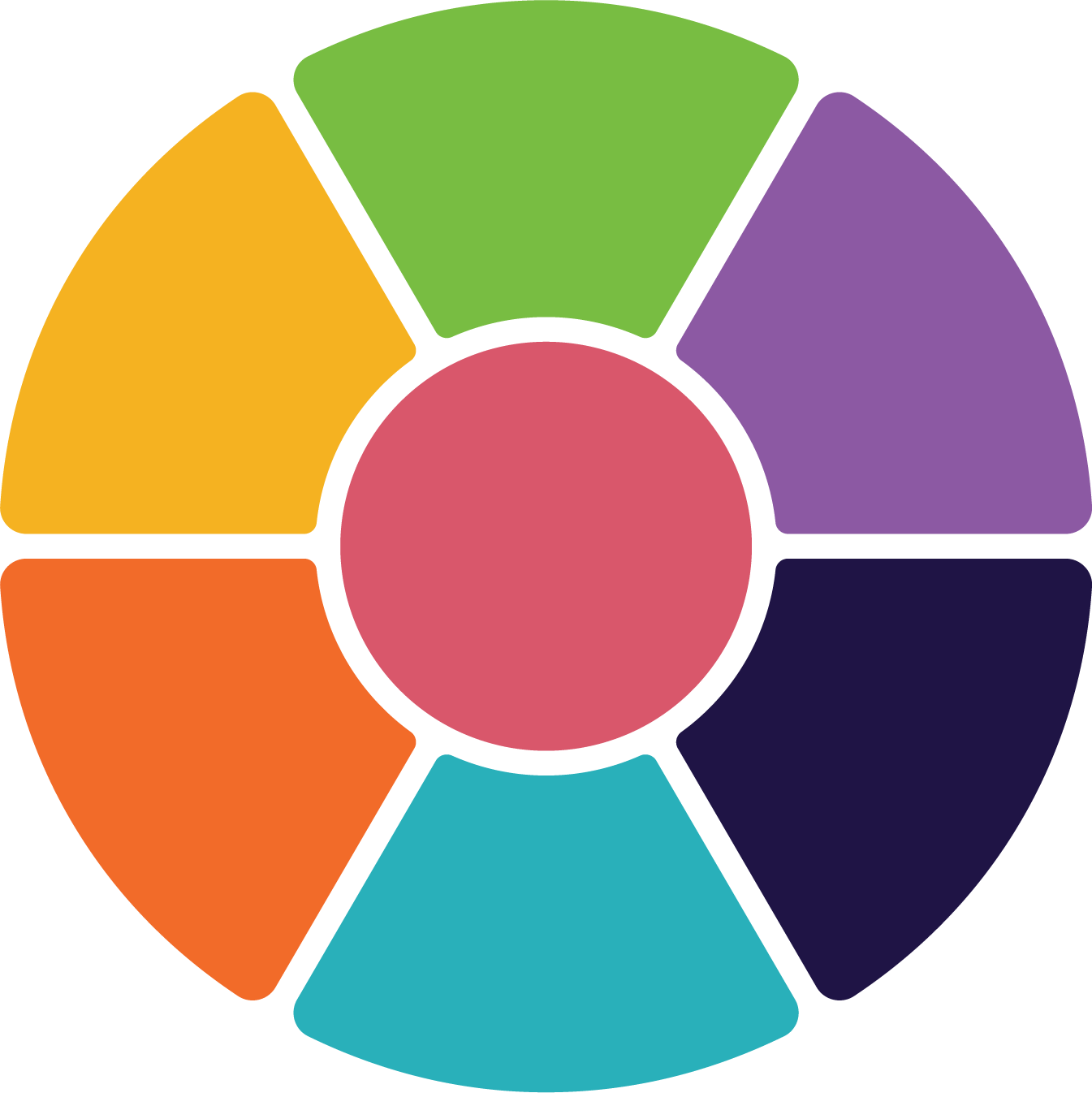 Worker statement
Strengthened Quality Standard 5: Clinical care
I understand the clinical needs of the person I am caring for.
Older person statement
I get the right clinical care for me.
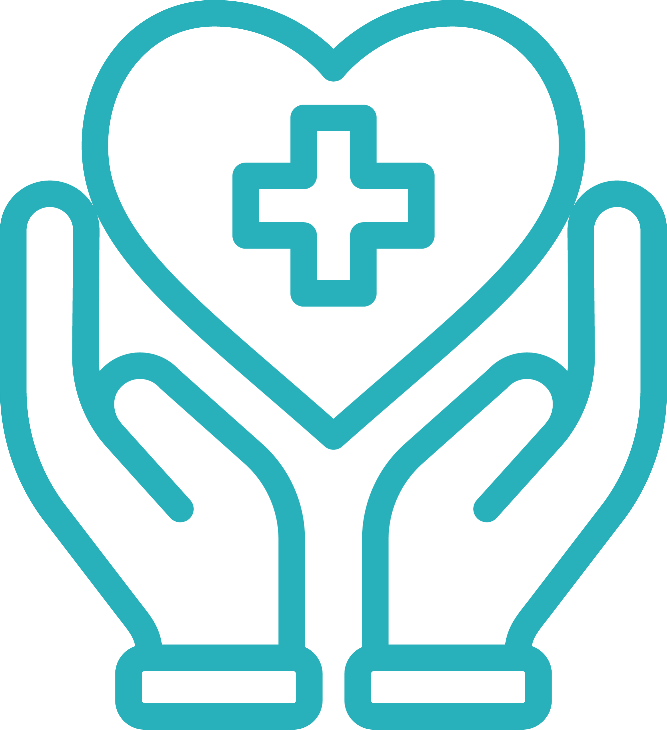 Outcomes
5.1: Clinical Governance​
5.2: Preventing and controlling infections in clinical care​
5.3: Safe and quality use of medicines​



5.4: Comprehensive care​
5.5: Clinical safety​
5.6: Cognitive impairment​
5.7: Palliative and end-of-life care​
21
[Speaker Notes: Facilitator notes: In this slide we have covered a general introduction on Standard 5, and what the focus of this standard is. Further reading is expected for details on each of the Outcomes for Standard 5 and how they may be applied in practice. Please check the resources section in this slide's notes.

Suggested script:
Strengthened Quality Standard 5 is “Clinical care.” 
This Standard describes the responsibilities of providers to deliver safe and quality clinical care. Good clinical care improves a person’s quality of life, independence, confidence and their feeling of purpose in daily life. You need to understand the importance of person-centred quality clinical care.
This Standard helps us focus on how we: 
manage clinical information systems
keep medication safe
reduce and manage clinical risks; and
care for oral health.

These key topics are covered in the Outcomes for Standard 5, as you can see listed on the slide here.

Resources:
Strengthened Quality Standard 5: Clinical care fact sheet [https://www.agedcarequality.gov.au/resource-library/standard-5-clinical-care]
You can refer to the guidance materials to access further details for each standard with examples of actions each type of person (provider, worker, organisation) can take to apply the Standards in practice.
[https://www.agedcarequality.gov.au/strengthened-quality-standards/]]
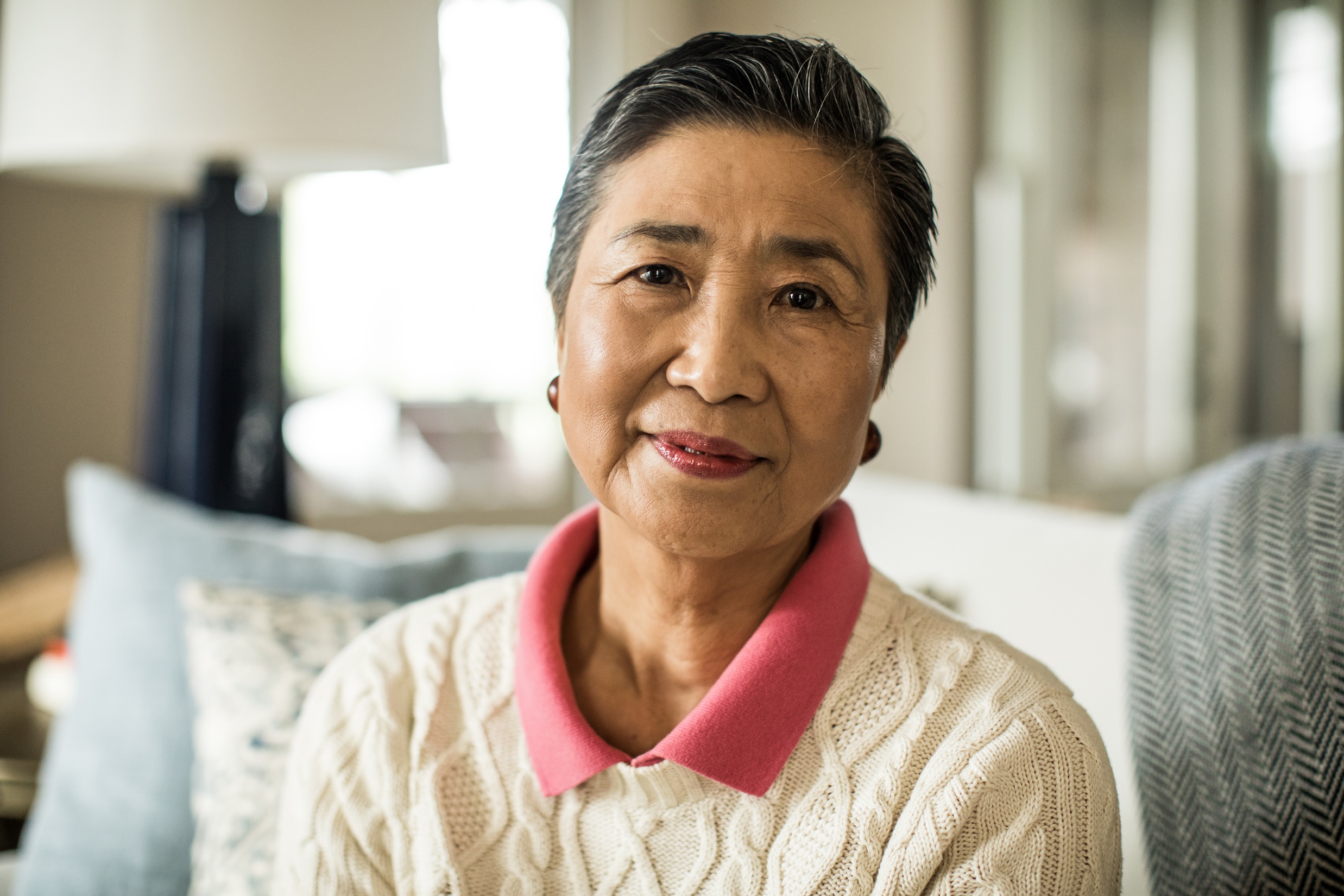 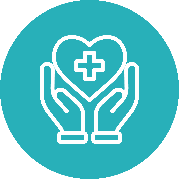 How can we apply Standard 5 in practice?
agree with other health professionals about their roles, responsibilities and procedures for providing clinical care
work towards using a digital clinical information system
have processes to make sure medication reviews are done with specific rules for when these must happen
report adverse medicine and vaccine events to the Therapeutic Goods Administration
regularly review and improve the effectiveness of our system to use medicines safely and correctly.
22
[Speaker Notes: Facilitator notes: This slide gives key information to the key topics of Standard 5. You can find out more in the strengthened Aged Care Quality Standards fact sheets, and then further insight in the guidance materials listed below. There is also a second slide following this one to outline the key topics within Standard 5 that clarify existing expectations.

Suggested script:
The key topics of strengthened Quality Standard 5 outline that we need to:
agree with other health professionals about their roles, responsibilities and procedures for providing clinical care
work towards using a digital clinical information system [if you don’t already have one]
have processes to make sure medication reviews are done with specific rules for when these must happen
report adverse medicine and vaccine events to the Therapeutic Goods Administration; and
regularly review and improve the effectiveness of our system to use medicines safely and correctly.]
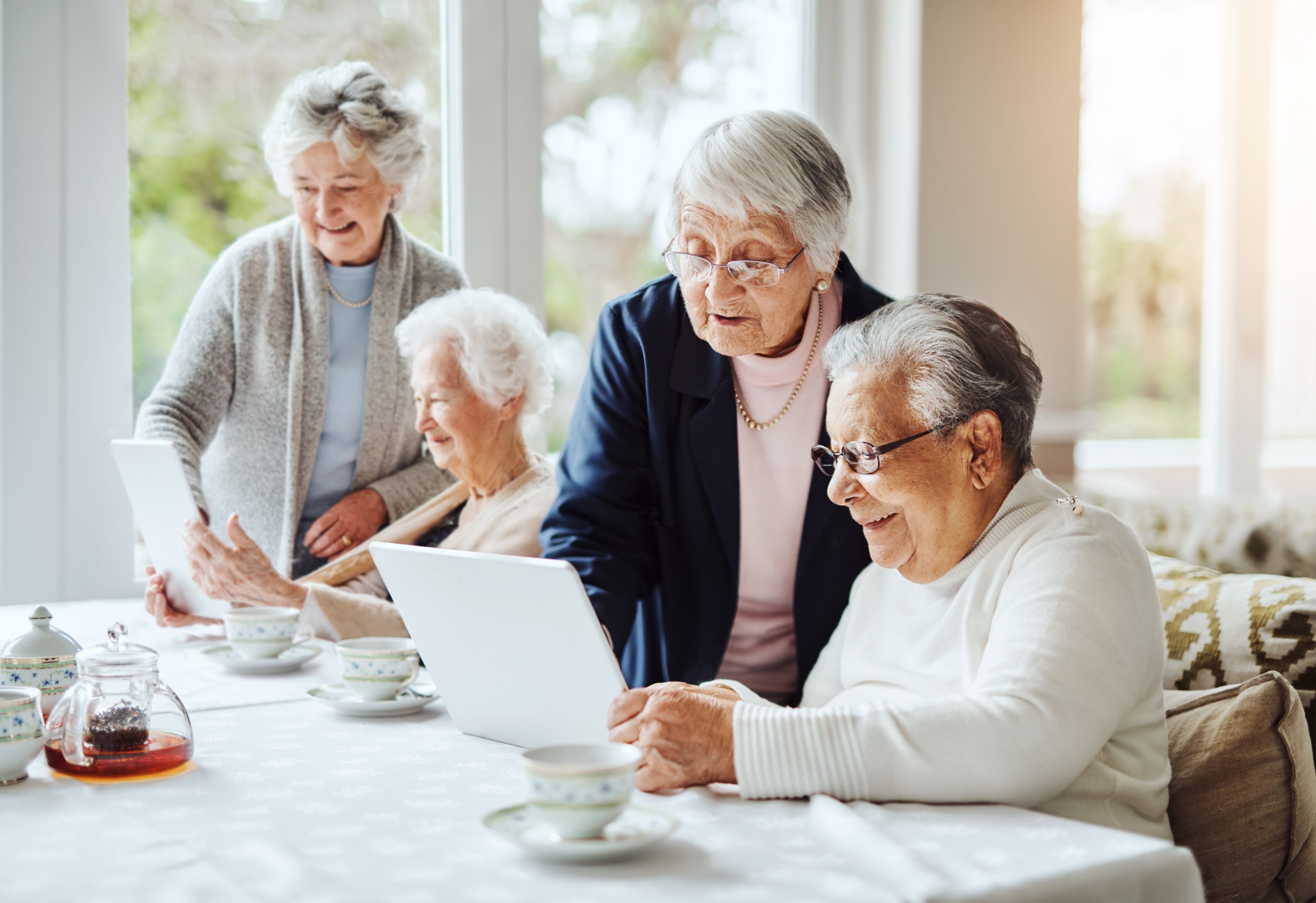 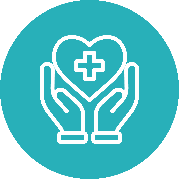 How can we apply Standard 5 in practice?
use an effective clinical governance framework
provide appropriate person-centered clinical care
make sure we provide people receiving our care with access to a range of supports and health professionals based on their needs
increase dignity as part of palliative care and end of life care.
23
[Speaker Notes: Facilitator notes: this slide covers the clarified expectations of the standard. This means these policies and procedures should already be in practice and will need to be updated to maintain conformance.

Suggested script:
The clarified expectations of strengthened Quality Standard 5 outline that we need to:
use an effective clinical governance framework
provide appropriate person-centred clinical care
make sure we provide people receiving our care with access to a range of supports and health professionals based on their needs; and
increase dignity as part of palliative care and end of life care.]
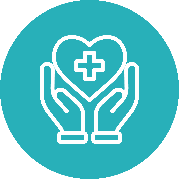 Reflective questions
How can we ensure you understand the complex needs and preferences of the people you provide care for?
How can we ensure you have the skills you need to meet the care needs of people receiving clinical care?
How can you partner with people receiving care in how their clinical care and services are delivered?
24
[Speaker Notes: Facilitator notes: This slide is an opportunity to hold a group discussion with your staff to explore ways you can implement Standard 5 in your care and services. Take this time to identify processes that you may already have in the workplace, or things that you can do to improve or implement processes in relation to Standard 5. Alternatively, you can print this as a take-away resource for your staff to reflect on their own.

Suggested script:
Now that we've had a look at the key topics and clarified expectations for Standard 5, let's look at some questions together to see what we already have in place, and ways we might need to improve to meet this standard.

Questions on the slide:
How can we ensure you understand the complex needs and preferences of the people you provide care for?
How can we ensure you have the skills you need to meet the care needs of people receiving clinical care?
How can you partner with people receiving care in how their clinical care and services are delivered?

Further questions you could ask your staff:
How can you make sure this Standard’s key concepts are shown in the care and services you provide to the people receiving care?
How can you ask for feedback from people receiving care about their experience of clinical care?
How can we know our systems and processes support person-centred clinical care?
How can we show that we plan to use an electronic care management system if we don’t already have one?]
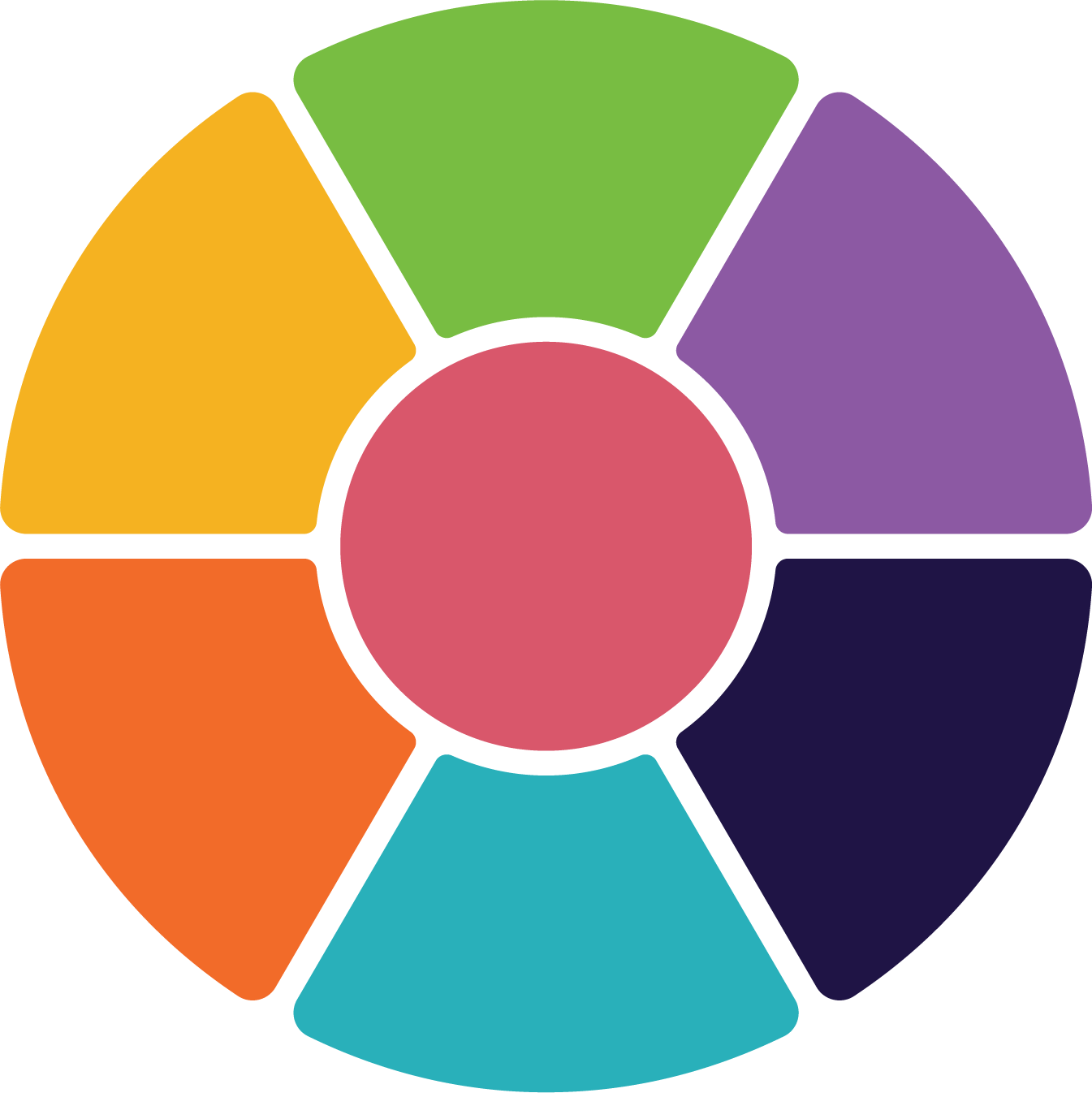 Worker statement
Strengthened Quality Standard 6: Food and nutrition
I make sure our residents enjoy appetising and nutritious food every day.
Older person statement
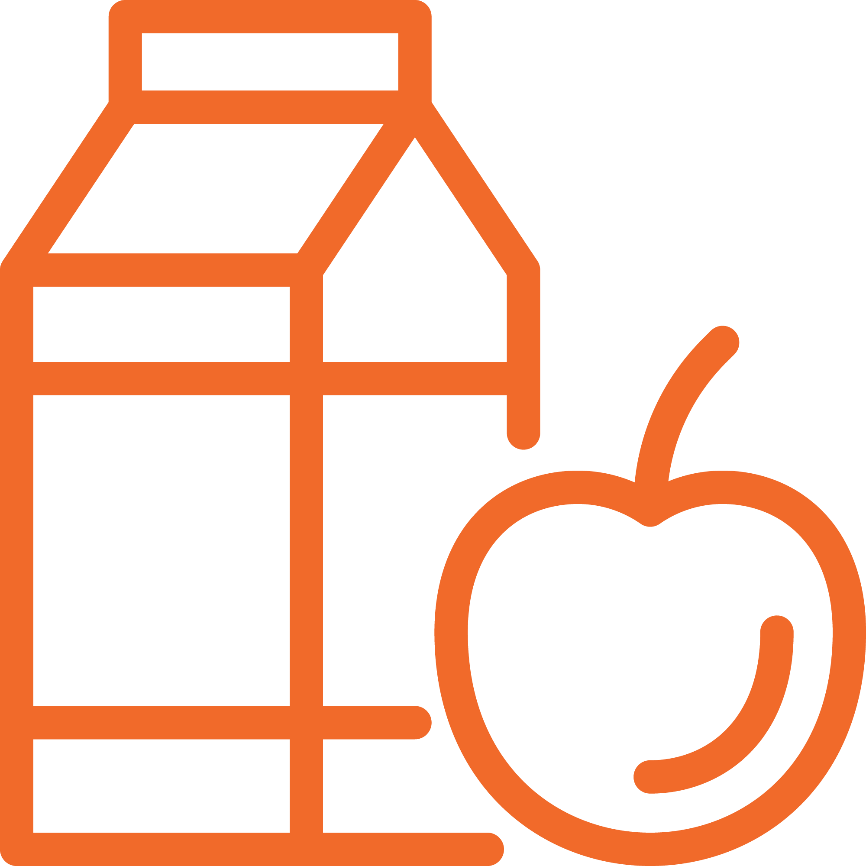 I enjoy tasty and nutritious food every day.
Outcomes
6.1: Partnering with older people on food and nutrition​
6.2: Assessment of nutritional needs and preferences​
6.3: Provision of food and drink​
6.4: Dining experience​
25
[Speaker Notes: Facilitator notes: In this slide we have covered a general introduction on Standard 6, and what the focus of this standard is. Further reading is expected for details on each of the Outcomes for Standard 6 and how they may be applied in practice. Please check the resources section in this slide's notes.

Suggested script:
Strengthened Quality Standard 6 is “Food and nutrition.” 
This Standard is about working with older people to find out what they like to eat and drink. Serving a choice of meals and drinks can make a huge difference to people receiving our care’s quality of life.
This Standard has a strong focus on: 
menu planning and design
good nutrition and access to food and drink outside of planned meal times
regular review and assessment of the nutritional needs of older people; and
an enjoyable dining experience.

These key topics are covered within the Outcomes for Standard 6, as you can see listed on the slide here.

Resources:
Strengthened Quality Standard 6: Food and nutrition fact sheet [https://www.agedcarequality.gov.au/resource-library/standard-6-food-and-nutrition]
You can refer to the guidance materials to access further details for each standard with examples of actions each type of person (provider, worker, organisation) can take to apply the Standards in practice.
[https://www.agedcarequality.gov.au/strengthened-quality-standards/]]
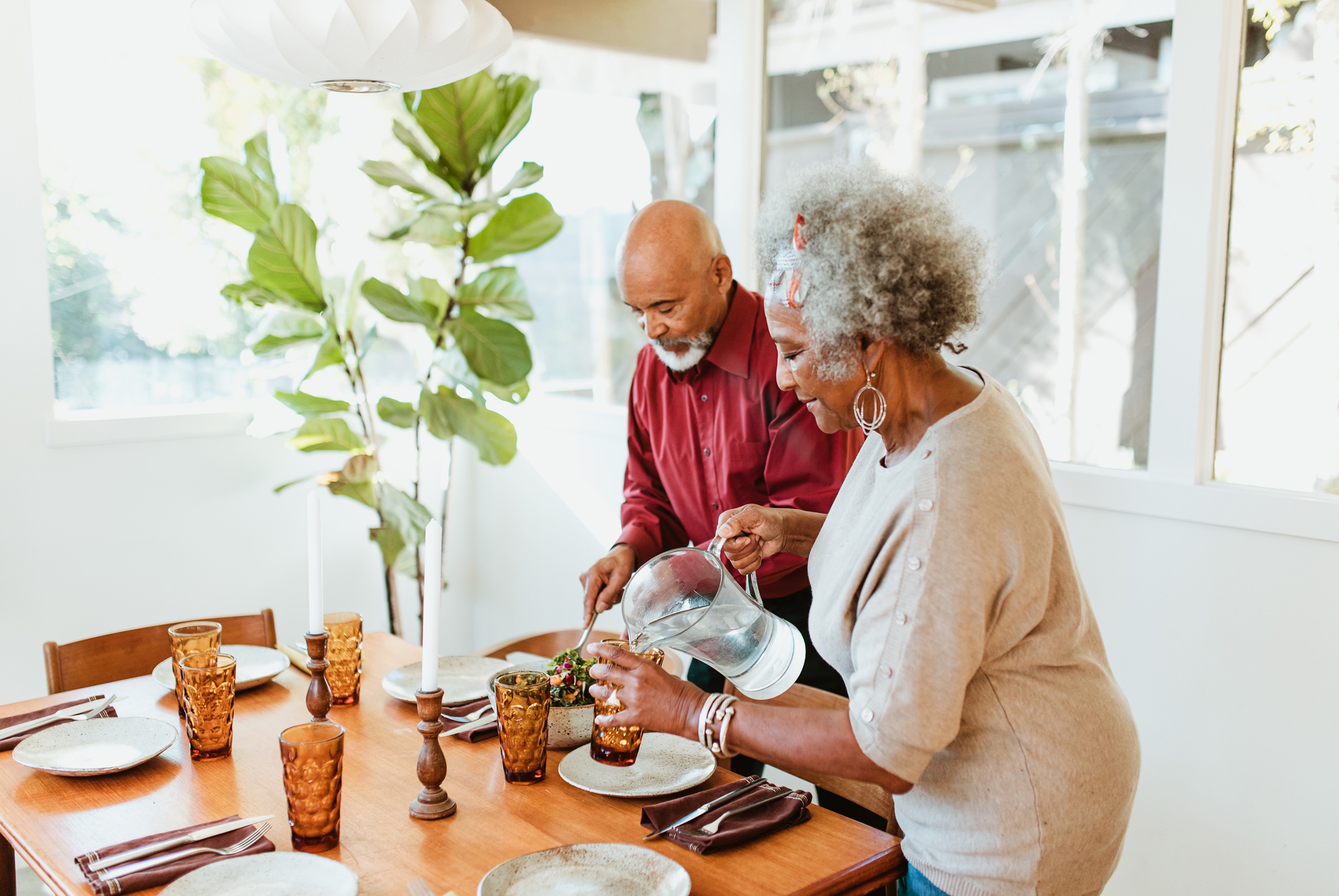 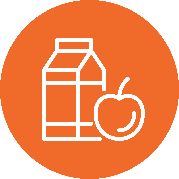 How can we apply Standard 6 in practice?
work with people in our care to create an enjoyable food, drink and dining experience
monitor and keep improving our food service
develop and review menus with older people and relevant health professionals
make sure people have choice about what, when, where and how they eat and drink
support people to access nutritious snacks and drinks (including water) at all times
make sure there are opportunities for people to share food and drinks with their visitors.
26
[Speaker Notes: Facilitator notes: This slide gives key information to the key topics of Standard 6. You can find out more in the strengthened Aged Care Quality Standards fact sheets, and then further insight in the guidance materials listed below. There is also a second slide following this one to outline the key topics within Standard 6 that clarify existing expectations.

Suggested script:
The key topics of strengthened Quality Standard 6 outline that we need to:
work with people in our care to create an enjoyable food, drink and dining experience
monitor and keep improving our food service
develop and review menus with older people and relevant health professionals
make sure people have choice about what, when, where and how they eat and drink
support people to access nutritious snacks and drinks (including water) at all times; and
make sure there are opportunities for people to share food and drinks with their visitors]
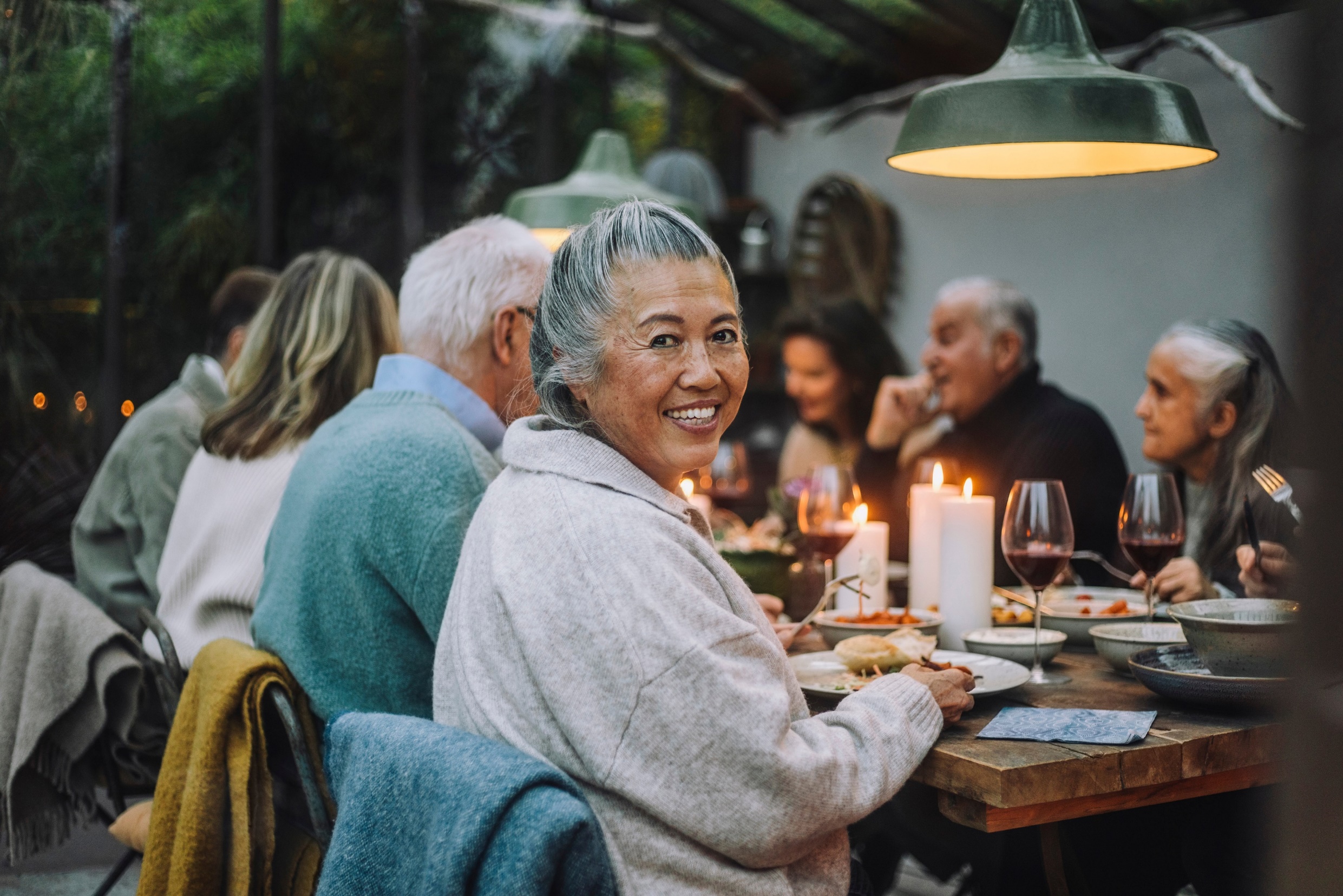 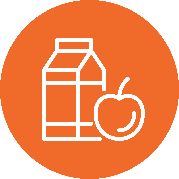 How can we apply Standard 6 in practice?
follow food safety guidelines and requirements
provide texture modified foods that people have agreed to eat
improve dining experiences to encourage social engagement
regularly assess menus and mealtimes.
27
[Speaker Notes: Facilitator notes: this slide covers the clarified expectations of the standard. This means these policies and procedures should already be in practice and will need to be updated to maintain conformance.

Suggested script:
The clarified expectations of strengthened Quality Standard 6 outline that we need to:
follow food safety guidelines and requirements
provide texture modified foods that people have agreed to eat
improve dining experiences to encourage social engagement; and
regularly assess menus and mealtimes.]
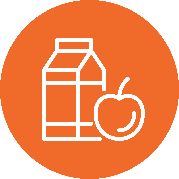 Reflective questions
How can we make sure this Standard’s key concepts are shown in the dining experience we provide?
How can we partner with older people to design nutritional and positive mealtime experiences?
How can we ask for feedback from older people and their allied health professionals about their food and dining needs?
28
[Speaker Notes: Facilitator notes: This slide is an opportunity to hold a group discussion with your staff to explore ways you can implement Standard 6 in your care and services. Take this time to identify processes that you may already have in the workplace, or things that you can do to improve or implement processes in relation to Standard 6. Alternatively, you can print this as a take-away resource for your staff to reflect on their own.

Suggested script:
Now that we've had a look at the key topics and clarified expectations for Standard 6, let's look at some questions together to see what we already have in place, and ways we might need to improve to meet this standard.

Questions on the slide:
How can we make sure this Standard’s key concepts are shown in the dining experience we provide?
How can we partner with older people to design nutritional and positive mealtime experiences?
How can we ask for feedback from older people and their allied health professionals about their food and dining needs?

Further questions you could ask your staff:
How can you ensure you have the skills to identify, monitor and respond to nutritional concerns, a person’s need for more support and people’s changing needs?
How can we show that our food services are supported by strong assessment and planning processes?
How can we regularly discuss the nutritional needs and mealtime experiences of people receiving care?]
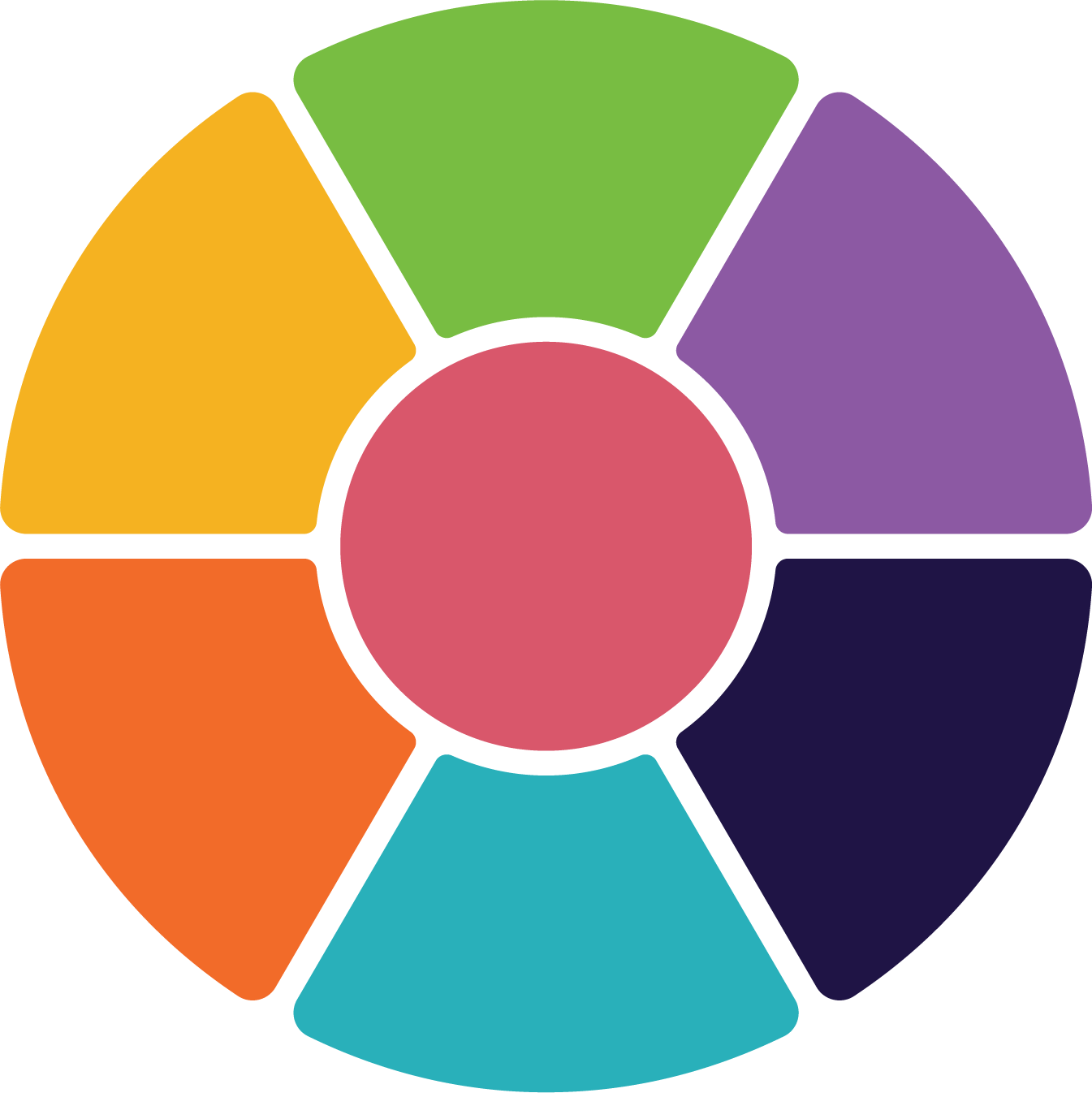 Older person statement
Worker statement
Strengthened Quality Standard 7: The residential community
We work together to build a connected residential community.
I contribute to the community I live in.
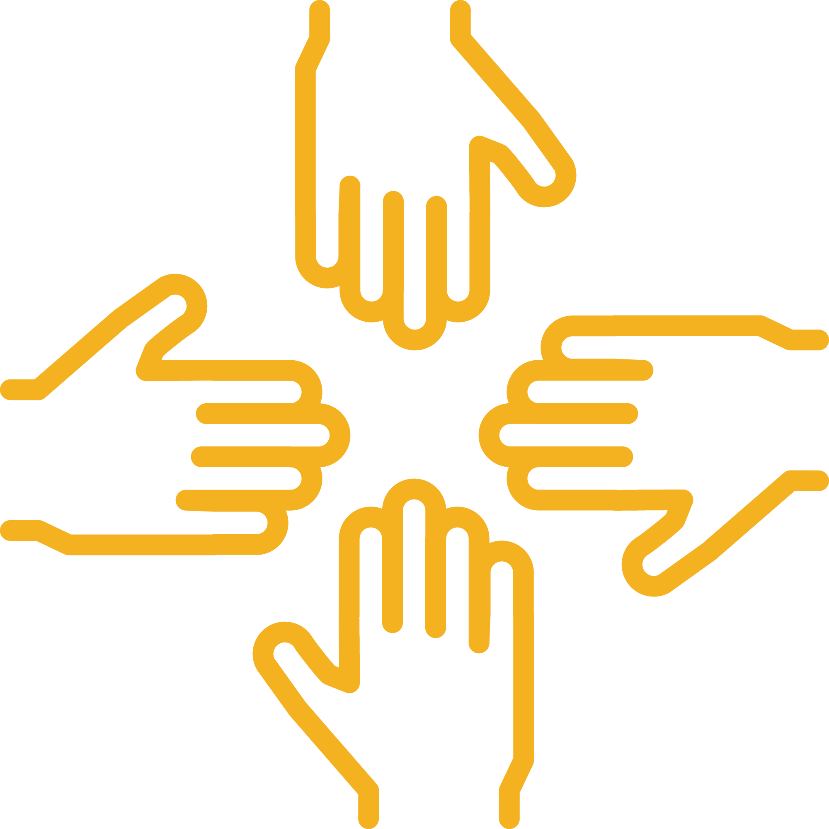 Outcomes
7.1 Daily living

7.2 Transitions
29
[Speaker Notes: Facilitator notes: In this slide we have covered a general introduction on Standard 7, and what the focus of this standard is. Further reading is expected for details on each of the Outcomes for Standard 7 and how they may be applied in practice. Please check the resources section in this slide's notes.

Suggested script:
Strengthened Quality Standard 7 is “The residential community.” 
When people move into a residential service, the new community becomes a central part of their lives. It’s important for people to feel safe, included and respected. This includes supporting them to continue personal and cultural connections and to take part in the community. 
This Standard helps us focus on how we: 
make sure people receiving our care can access services and supports for daily living to improve their quality of life and encourage a sense of belonging; and
manage times where transitions in care are necessary to make sure the person has continuity in their care wherever possible.

These key topics are covered in the Outcomes for Standard 7, as you can see listed on the slide here.

Resources:
Strengthened Quality Standard 7: The residential community fact sheet [https://www.agedcarequality.gov.au/resource-library/standard-7-residential-community]
You can refer to the guidance materials to access further details for each standard with examples of actions each type of person (provider, worker, organisation) can take to apply the Standards in practice.
[https://www.agedcarequality.gov.au/strengthened-quality-standards/]]
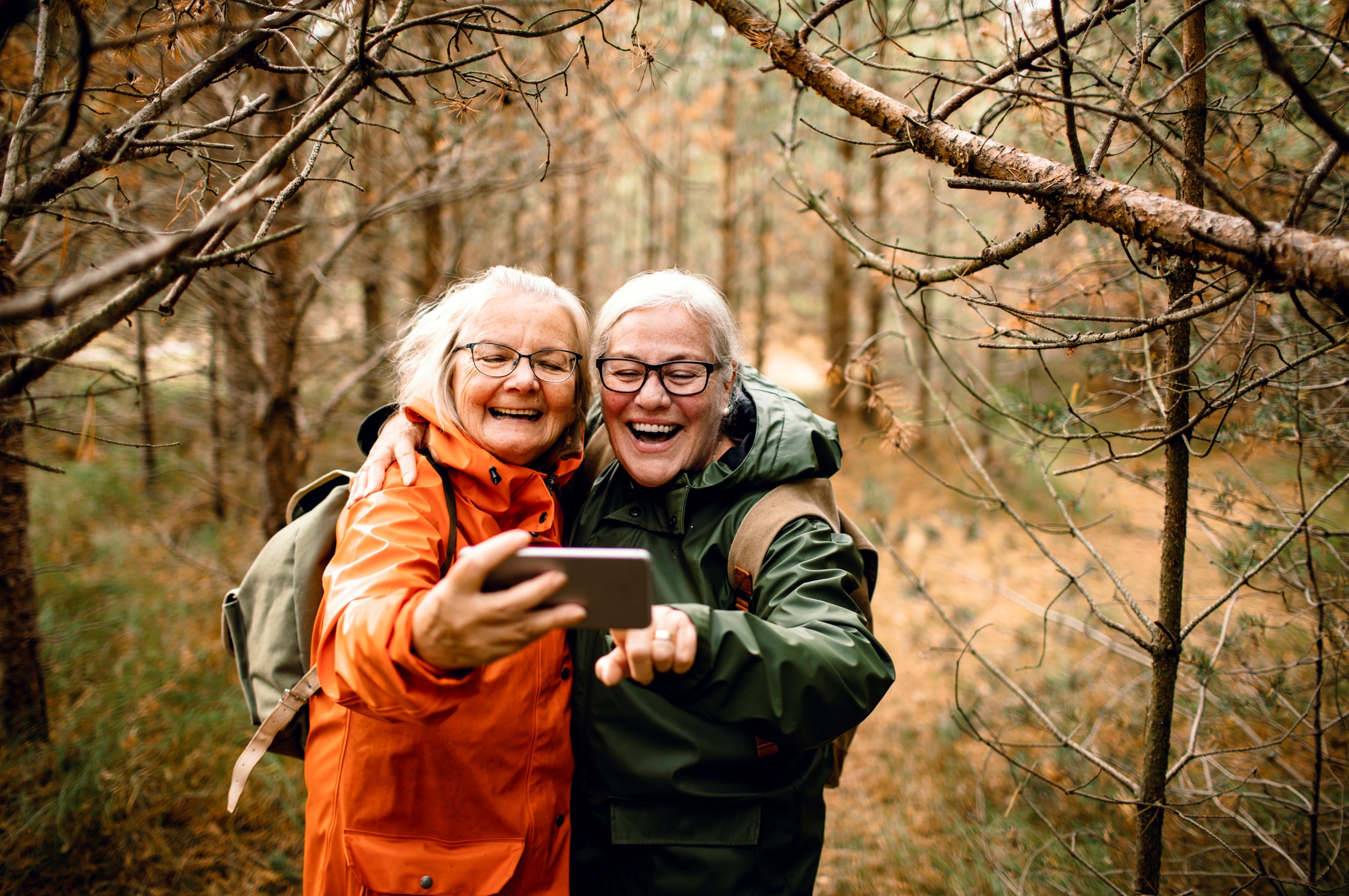 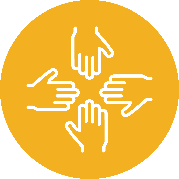 How can we apply Standard 7 in practice?
support a person’s wellbeing by managing transitions that make sure their safety, privacy, choice, decision making and continuity of care are respected
recognise and respect diversity and culture
encourage physical and psychological safety.
30
[Speaker Notes: Facilitator notes: This slide gives key information to the key topics of Standard 7. You can find out more in the strengthened Aged Care Quality Standards fact sheets, and then further insight in the guidance materials listed below. There is also a second slide following this one to outline the key topics within Standard 7 that clarify existing expectations.

Suggested script:
The key topics of strengthened Quality Standard 7 outline that we need to:
support a person’s wellbeing by managing transitions that make sure their safety, privacy, choice, decision making and continuity of care are respected
recognise and respect diversity and culture; and
encourage physical and psychological safety.]
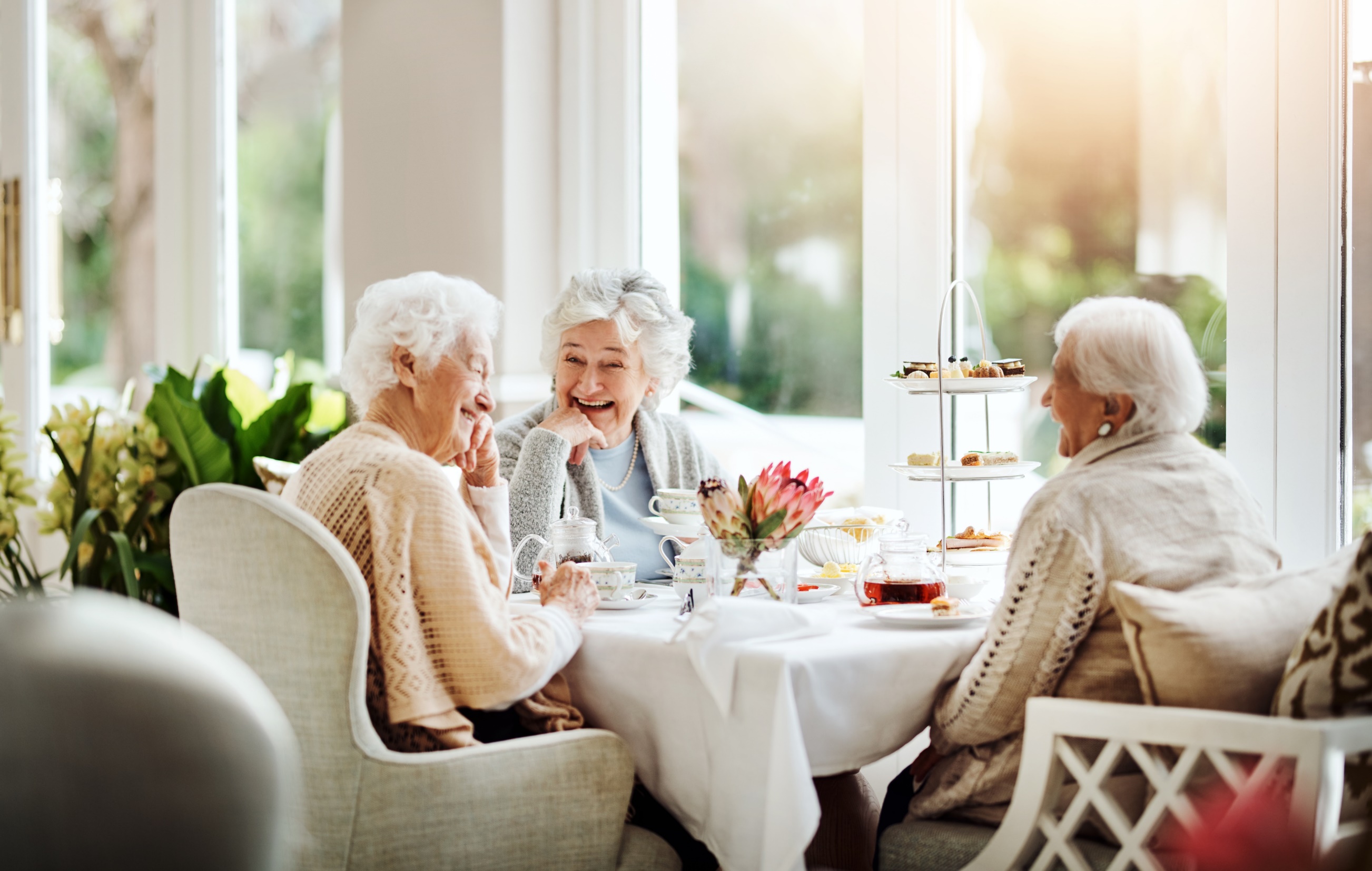 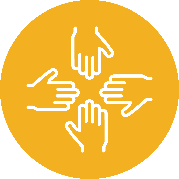 How can we apply Standard 7 in practice?
reduce boredom and loneliness as well as monitoring older people’s daily activities
develop strategies to protect the physical and psychological safety of older people receiving care
allow people receiving care to meet visitors in private, including making sure they can engage in sexual activity without judgement if they want to
support continuity of care by helping with access to other services if needed; and
maintain connections with the people receiving care’s specialist services.
31
[Speaker Notes: Facilitator notes: this slide covers the clarified expectations of the standard. This means this policies and procedures should already be in practice and will need to be updated to maintain conformance.

Suggested script:
The clarified expectations of strengthened Quality Standard 7 outline that we need to:
reduce boredom and loneliness as well as monitoring older people’s daily activities
develop strategies to protect the physical and psychological safety of older people receiving care
allow people receiving care to meet visitors in private, including making sure they can engage in sexual activity without judgement if they want to
support continuity of care by helping with access to other services if needed; and
maintain connections with the people receiving care’s specialist services.]
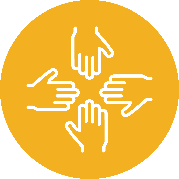 Reflective questions
How do we make sure this Standard’s key concepts are shown in the design of a culturally safe community environment?
How do we work with people receiving care to make sure they feel supported to take part, build and maintain connections and relationships in the community?
How do we ask for feedback from people in our care and make sure what they say is valued so they feel at home and safe in their residential community?
32
[Speaker Notes: Facilitator notes: This slide is an opportunity to hold a group discussion with your staff to explore ways you can implement Standard 7 in your care and services. Take this time to identify processes that you may already have in the workplace, or things that you can do to improve or implement processes in relation to Standard 7. Alternatively, you can print this as a take-away resource for your staff to reflect on their own.

Suggested script:
Now that we've had a look at the key topics and clarified expectations for Standard 7, let's look at some questions together to see what we already have in place, and ways we might need to improve to meet this standard.

Questions on the slide:
How do we make sure this Standard’s key concepts are shown in the design of a culturally safe community environment?
How do we work with people receiving care to make sure they feel supported to take part, build and maintain connections and relationships in the community?
How do we ask for feedback from people in our care and make sure what they say is valued so they feel at home and safe in their residential community?

Further questions:
How can you show that you understand each person’s culture and can support them to feel respected and valued in the residential community?
How can you show that you know how to provide person-centred care through transition processes?]
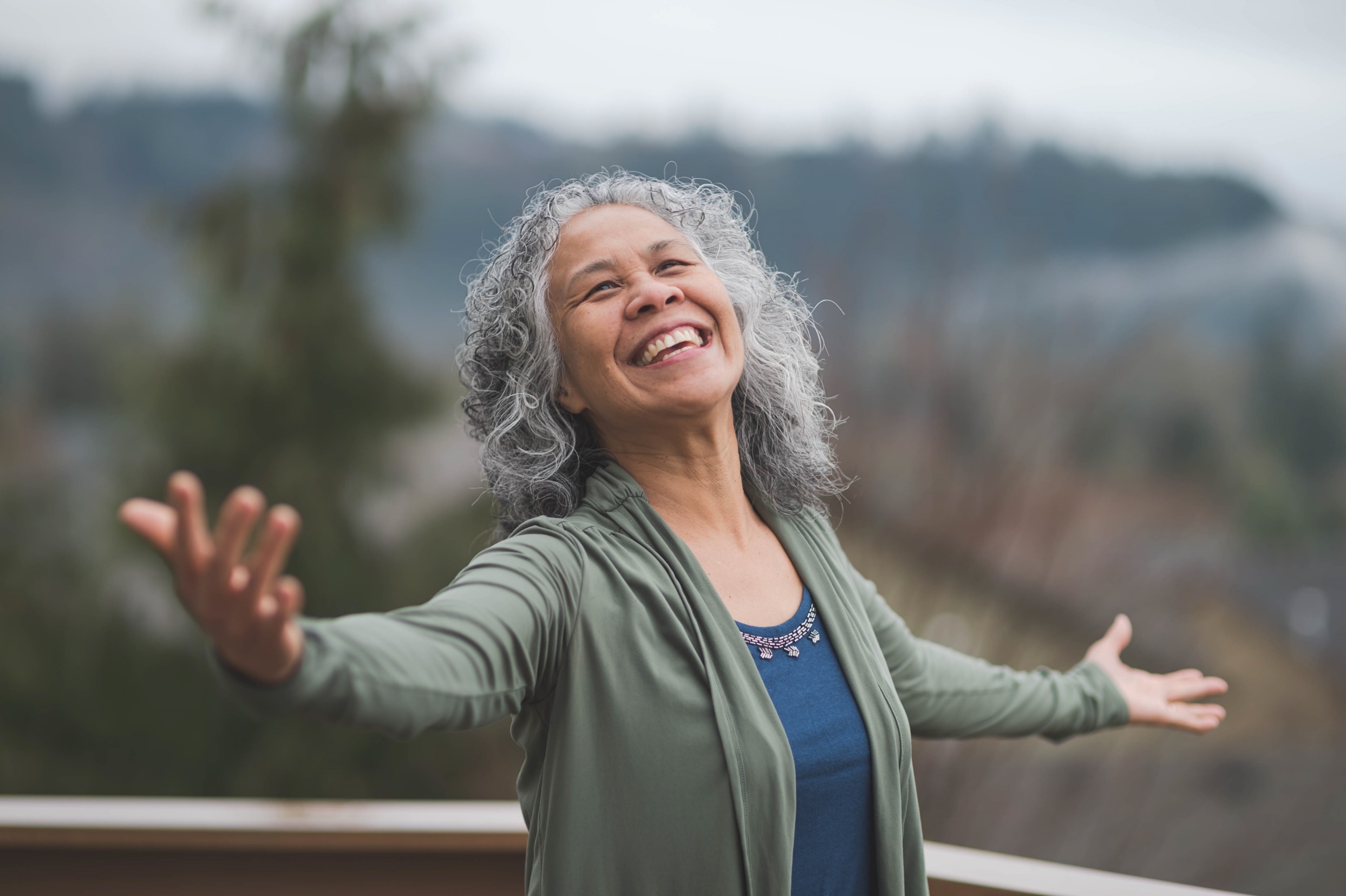 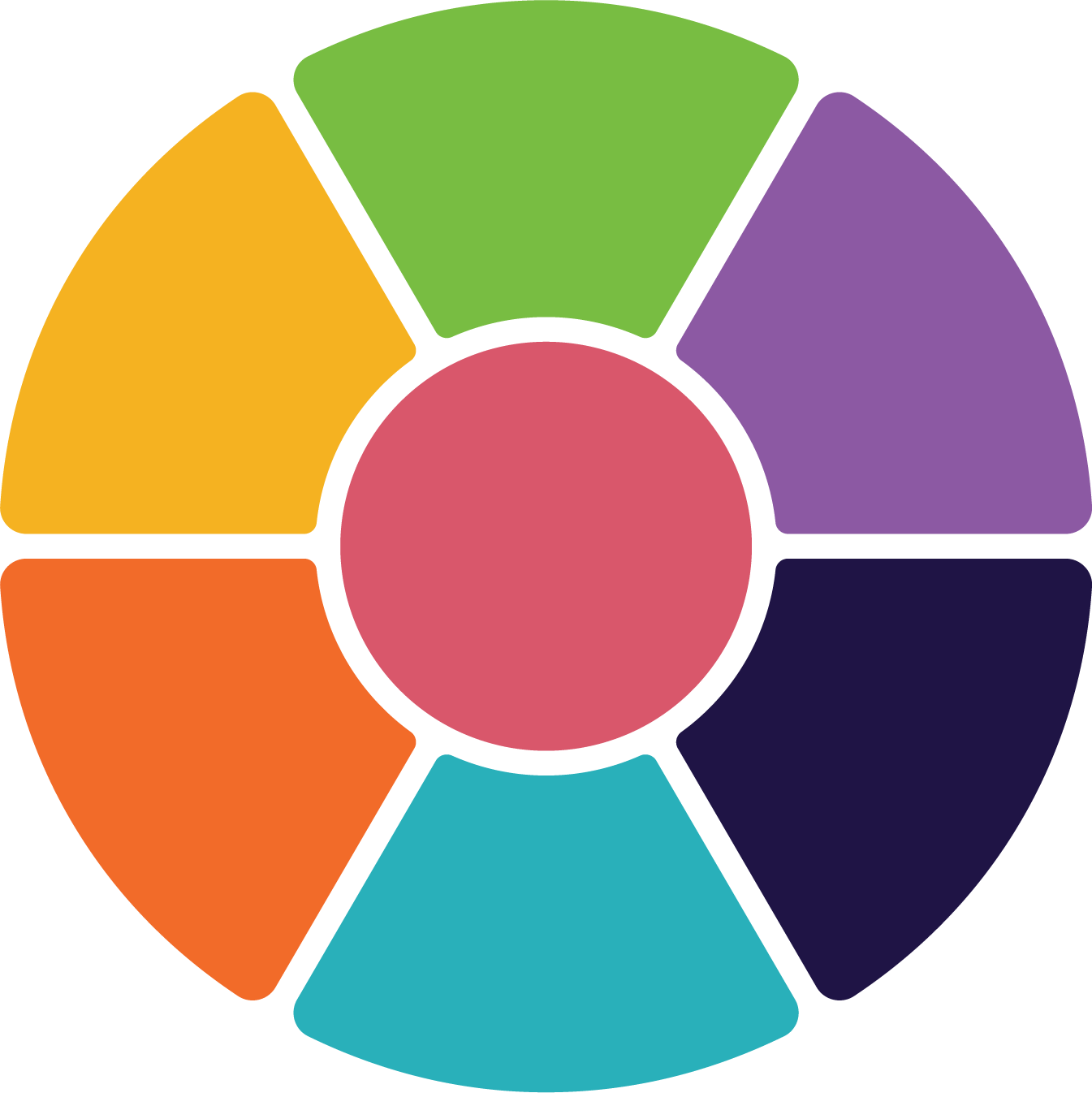 How do we demonstrate conformance?
make sure we have clearly documented systems and processes
use monitoring tools to show how you as our staff are following these processes, and find opportunities for improvement
work with people receiving care to understand their experience and care outcomes
observe how our service provides care
ask for feedback from our governing body, managers, staff and others involved in delivering care and services; and
use feedback to improve our care and services.
33
[Speaker Notes: Facilitator notes:
This slide is a summary of how you as providers and workers can demonstrate conformance across all the Standards.

Suggested script:
We have now had a look at each Standard that applies to our organisation. We’ve covered the key topics and clarified expectations and discussed how we can put the strengthened Quality Standards into practice. To demonstrate conformance overall, we should:
make sure we have clearly documented systems and processes
use monitoring tools to show how you as our staff are following these processes, and find opportunities for improvement
work with people receiving care to understand their experience and care outcomes
observe how our service provides care
ask for feedback from our governing body, managers, staff and others involved in delivering care and services; and
use feedback to improve our care and services.]
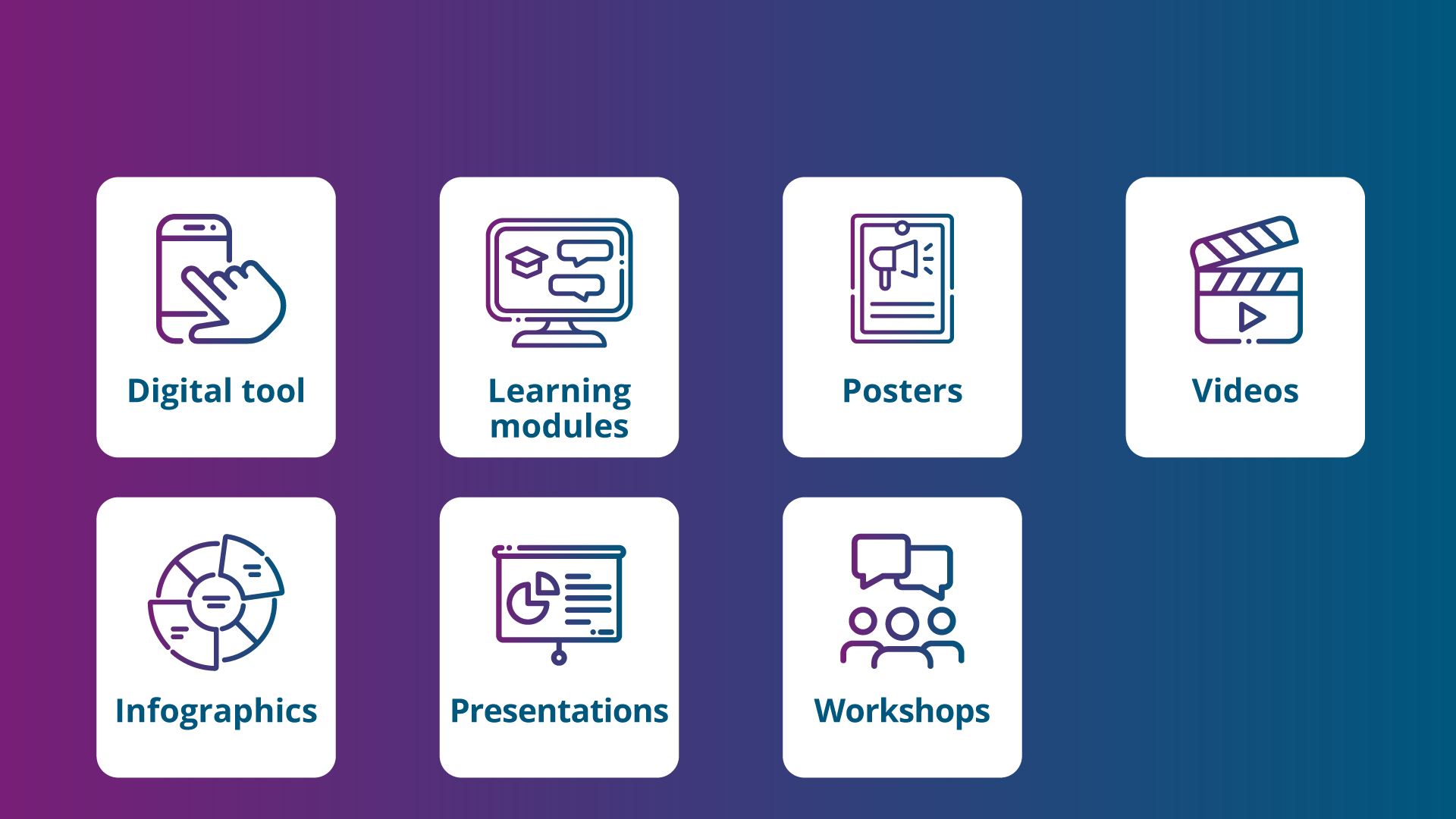 What now?
34
[Speaker Notes: Facilitator note: This is the closing slide for your presentation. It shows your staff where there are additional resources, and where further information can be found on the Commission website. Alternatively, please add your own closing slides. Consider targeting priority areas identified for your own organisation.

Script suggestion:
Thank you for your input in our session today. I hope you’ve gained some insight on how you might apply the strengthened Quality Standards in your day-to-day work.
Other resources on the Commission website include:
• Provider resource pack
• Learning Modules – Alis
• Strengthened Aged Care Quality Standards posters and videos
• Infographics
• Storyboards
• Presentations
• Workshops on the strengthened Aged Care Quality Standards. You can book in for these workshops on the Alis platform.

Resources:
The Aged Care Quality and Safety Commission website: [https://www.agedcarequality.gov.au/]
The Alis platform: [https://www.agedcarequality.gov.au/providers/education-training/online-learning-alis]]